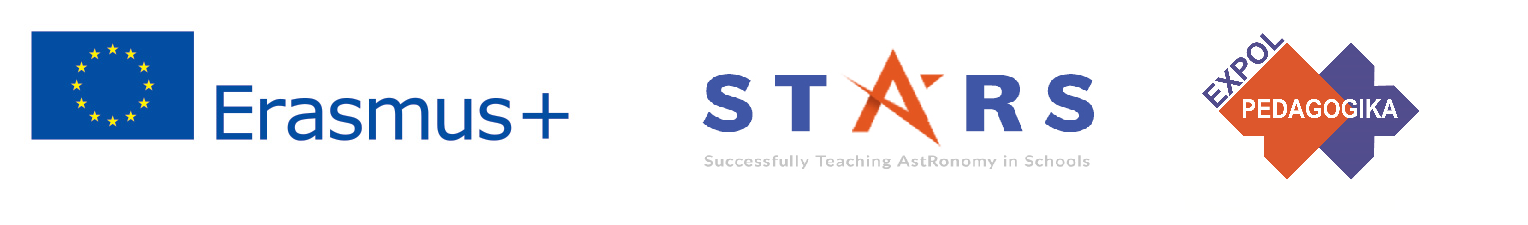 Projekt STARS (Successfully Teaching AstRonomy in Schools) 		 			
Tento projekt bol financovaný s podporou programu Erasmus + Programme, K2 Action, Strategic Partnerships in School Education.
Číslo projektu: 2017-1-SK01-KA201-035344
Tréninkový program pro učitele (O2)
Modul #1
Souhvězdí (vysvětlení, seznam souhvězdí, mýty, legendy)
Táto publikácia (dokument) reprezentuje výlučne názor autora a SAAIC – Národná agentúra programu Erasmus+ ani Európska komisia nezodpovedajú za akékoľvek použitie informácií obsiahnutých v tejto publikácii (dokumente).
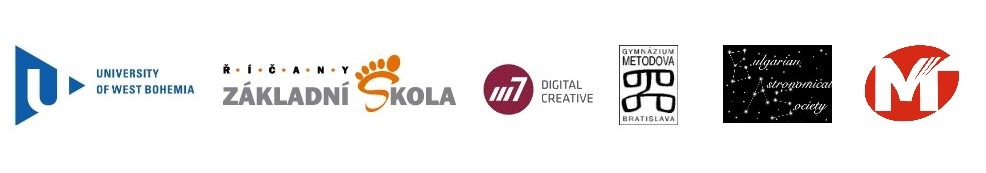 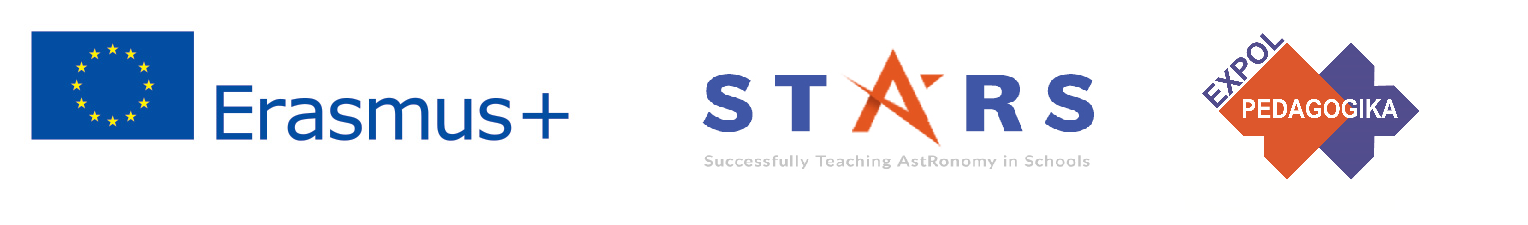 Úvod do projektu STARS
1. STARS Metodická příručka pro učitele
materiál pro učitele připravený k okamžitému použití
2. STARS Tréninkový program pro učitele
inovativní a komplexní přístup
3. STARS Online Platforma s příklady dobré praxe a příležitostí k diskusím a výměně informací
4. STARS Koncept edukačního programu na výuku astronomie
Mezinárodní online konference 2020
project-stars.com
The current publication reflects only the author´s view and neither the Slovak National Agency, nor the European Commission are responsible for any use that may be made of the information it contains.
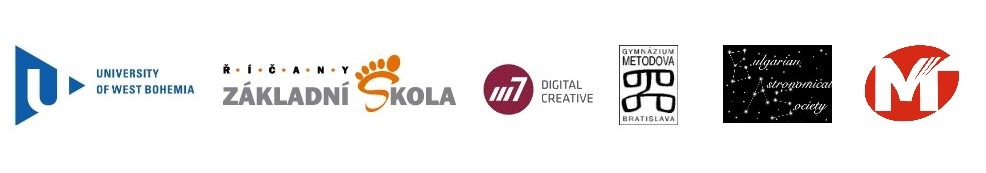 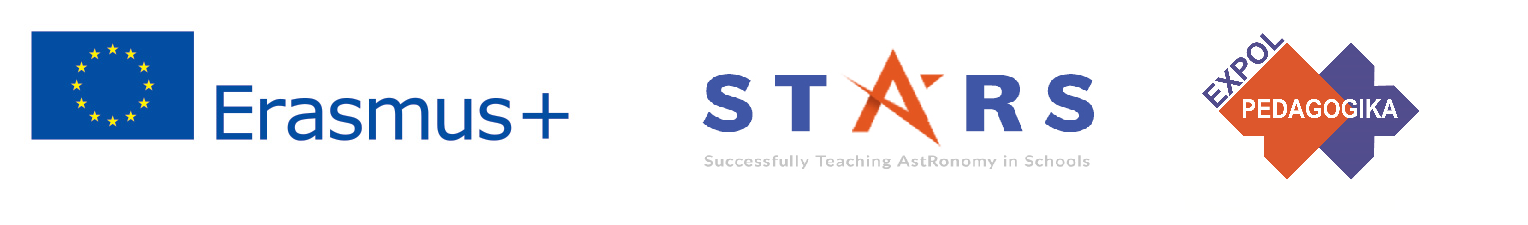 Moduly projektu STARS
#1 	Souhvězdí.				#6 	Galaktické prostředí.
#2 	Pohyb nebeských těles.		#7 	Slunce a hvězdy.
#3 	Newtonův gravitační zákon.	#8 	Naše Galaxie a jiné galaxie.
#4 	Objevování vesmíru. 		#9 	Vesmír.
#5 	Sluneční soustava.		#10	Hvězdárny / observatoře.
The current publication reflects only the author´s view and neither the Slovak National Agency, nor the European Commission are responsible for any use that may be made of the information it contains.
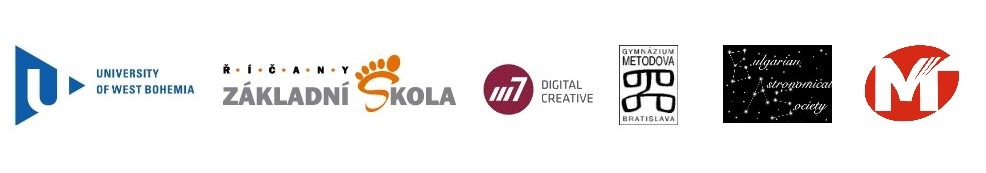 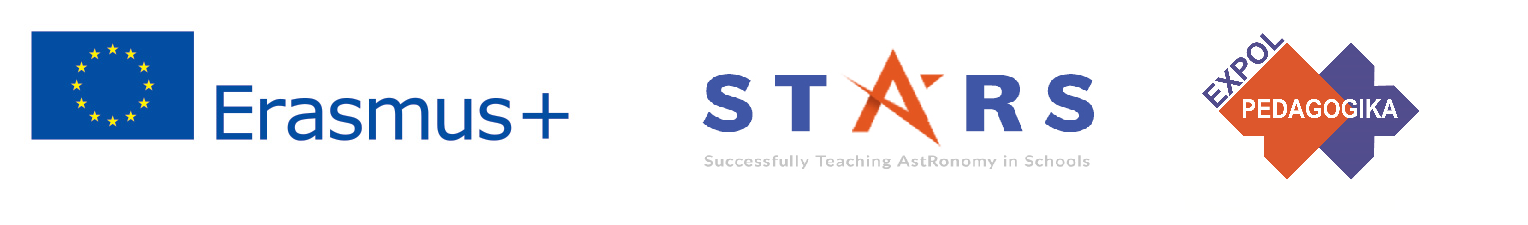 Jak jsou moduly strukturovány
Každý modul je rozdělen do několika témat.
	Každé téma obsahuje:
Stručný úvod a klíčová slova;
Teoretická část pro učitele - Poskytuje základní informace potřebné k přípravě lekce na toto téma (v některých případech odkazy na další materiály na internetu).
Praktická cvičení pro žáky – (ve většině případů) připravené k použití ve třídě, doplněné odpověďmi.
The current publication reflects only the author´s view and neither the Slovak National Agency, nor the European Commission are responsible for any use that may be made of the information it contains.
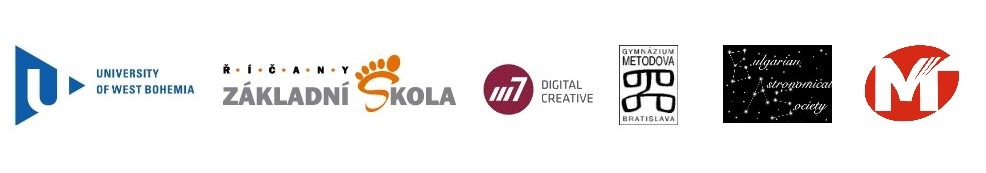 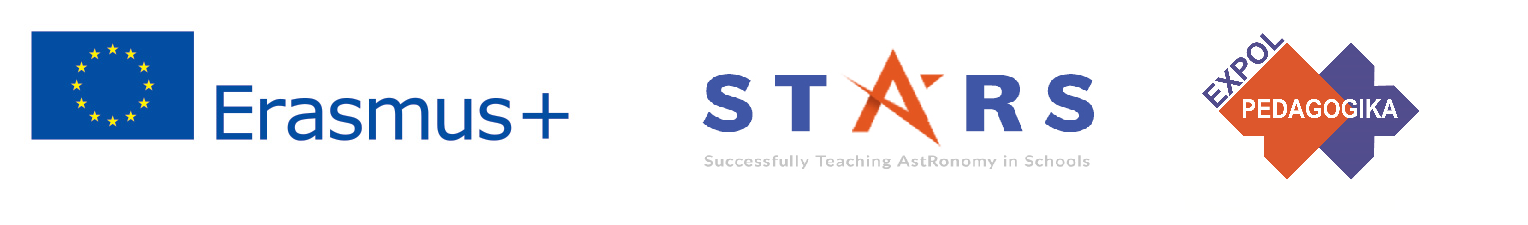 Jak přistupovat k materiálu 1
Pozorně si přečtěte teoretickou část pro učitele.

Máte-li jakékoli dotazy, vyhledejte další materiál na stránce projektu (project-stars.com) nebo na jiných webových stránkách. 
	Pozor! Ujistěte se, že zdroje jsou spolehlivé!
The current publication reflects only the author´s view and neither the Slovak National Agency, nor the European Commission are responsible for any use that may be made of the information it contains.
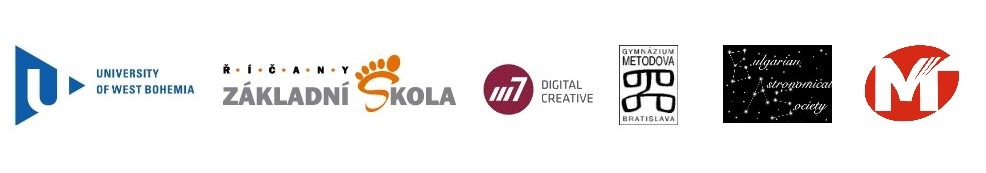 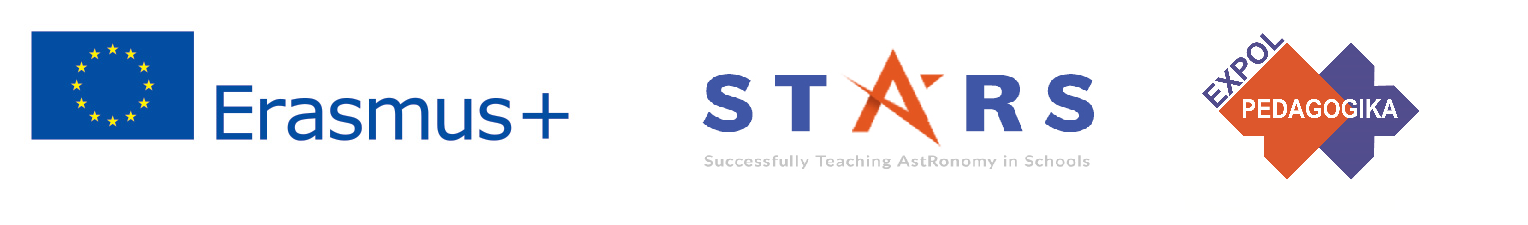 Jak přistupovat k materiálu 2
Přečtěte si pozorně praktická cvičení a jejich odpovědi.

Pokud máte nějaké dotazy, podívejte se na další materiály a / nebo stránky projektu (project-stars.com) nebo na jiné webové stránky. Pozor! Ujistěte se, že zdroje jsou spolehlivé!

Na základě teoretické části vyberte pro ilustraci praktická cvičení. Další cvičení můžete hledat v doplňkových materiálech a / nebo na stránce projektu (project-stars.com) nebo na jiných webových stránkách. Pozor! Ujistěte se, že zdroje jsou spolehlivé!
The current publication reflects only the author´s view and neither the Slovak National Agency, nor the European Commission are responsible for any use that may be made of the information it contains.
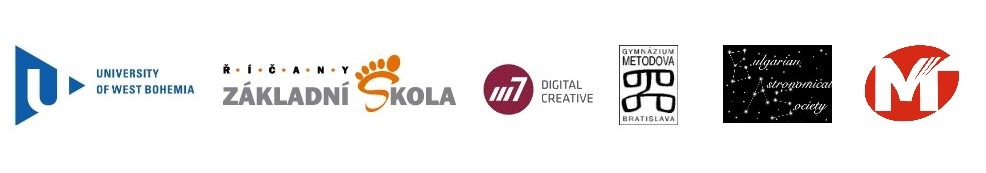 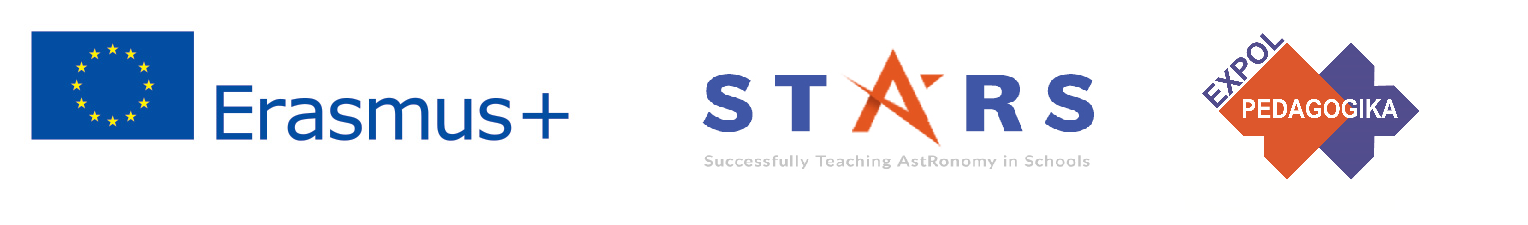 Jak přistupovat k materiálu 3
Uvědomte si, že některá cvičení vyžadují další materiály, které jsou ve třídě stěží dostupné. Pro ně je třeba se připravit předem - buď je dodat, nebo upozornit žáky, aby si je připravili předem!

Doporučujeme vyzkoušet vybraná cvičení a udělat si vlastní úsudek ohledně složitosti a času potřebného k dokončení cvičení. Pokud se rozhodnete, můžete provádět změny, vynechat některé části, usnadnit si části cvičení, pokud to nenarušuje fyzikální význam úkolů.

Podle svého uvážení můžete dát některá cvičení (nebo některá z nich) za domácí úkoly, provést předběžnou přípravu doma nebo naopak nechat dokončit doma.
The current publication reflects only the author´s view and neither the Slovak National Agency, nor the European Commission are responsible for any use that may be made of the information it contains.
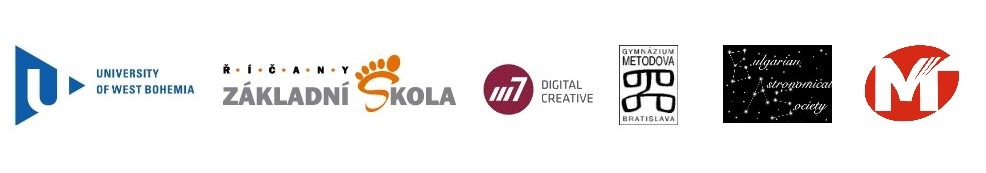 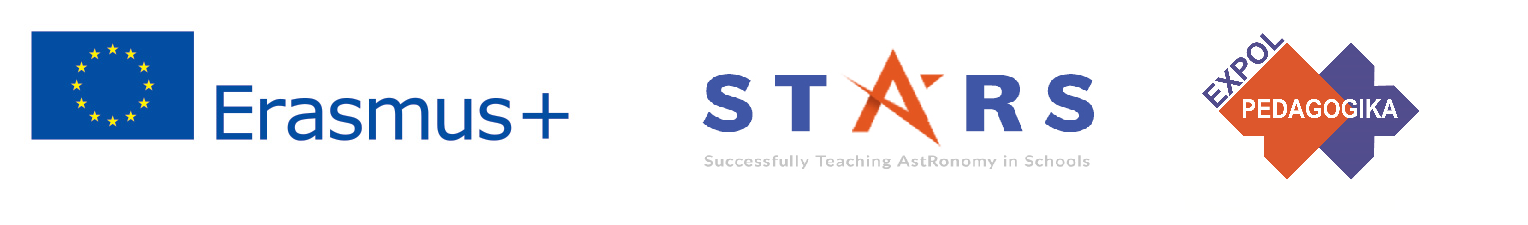 MODUL 1 – obsah :
1.1 Souhvězdí
	 potřeba souhvězdí;
	 historický přehled;
	 moderní souhvězdí;
	 asterizmus;
	 starořecké legendy a mýty o souhvězdích;
	 zodiakální souhvězdí (zvěrokruh);
	 česká jména a legendy o souhvězdích.
Táto publikácia (dokument) reprezentuje výlučne názor autora a SAAIC – Národná agentúra programu Erasmus+ ani Európska komisia nezodpovedajú za akékoľvek použitie informácií obsiahnutých v tejto publikácii (dokumente).
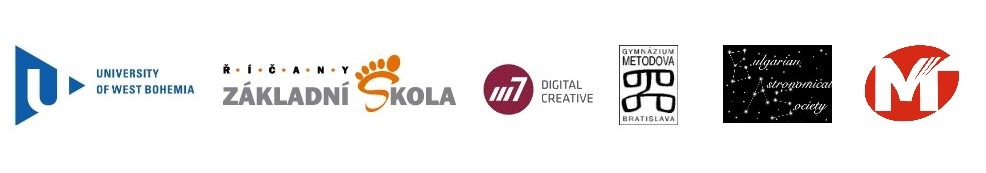 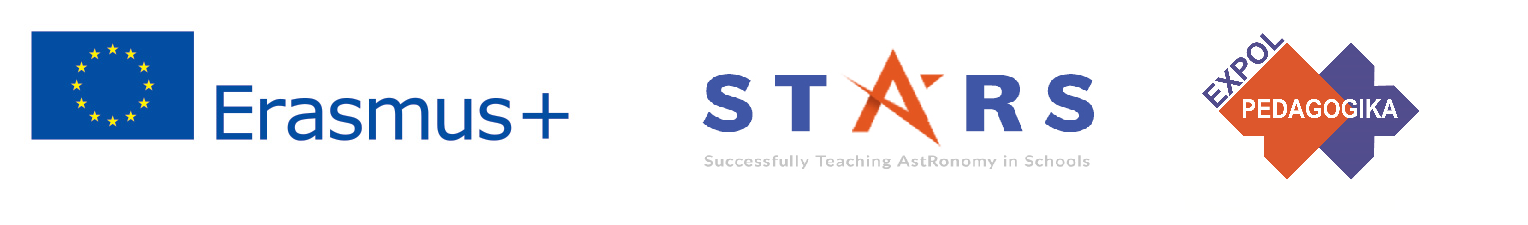 Seznam praktických cvičení
Názvy souhvězdí 
Druhy souhvězdí
Osmisměrka
Rozpoznávání souhvězdí 
Tvary souhvězdí
Táto publikácia (dokument) reprezentuje výlučne názor autora a SAAIC – Národná agentúra programu Erasmus+ ani Európska komisia nezodpovedajú za akékoľvek použitie informácií obsiahnutých v tejto publikácii (dokumente).
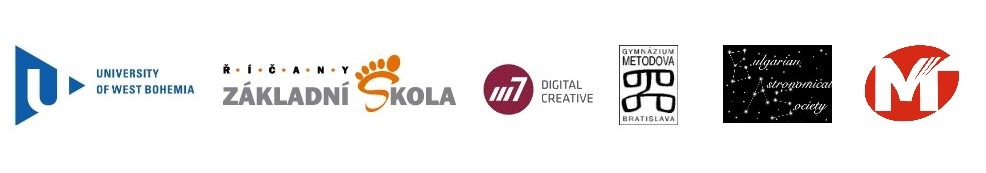 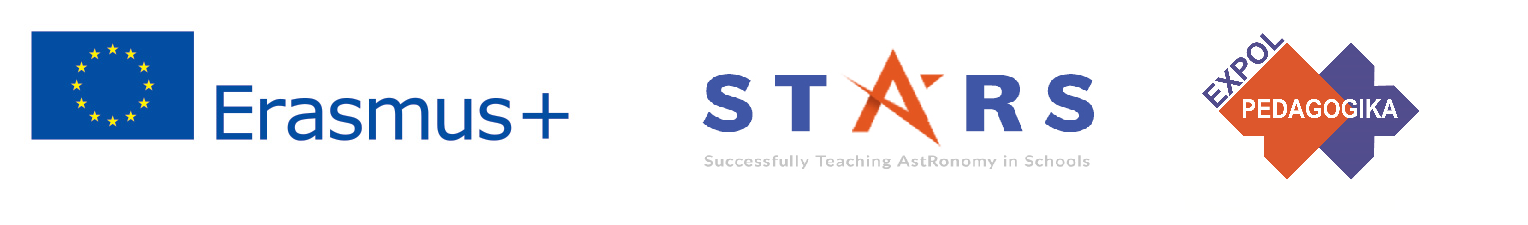 Praktické cvičení 1. Názvy souhvězdí
Metodická část: Žáci napíší seznam názvů souhvězdí, která znají nazpaměť;
Pomůcky a materiály: ne
Postup: Žáci sestaví seznam názvů souhvězdí, která znají, ale na obloze je nemusí umět rozpoznat.
Táto publikácia (dokument) reprezentuje výlučne názor autora a SAAIC – Národná agentúra programu Erasmus+ ani Európska komisia nezodpovedajú za akékoľvek použitie informácií obsiahnutých v tejto publikácii (dokumente).
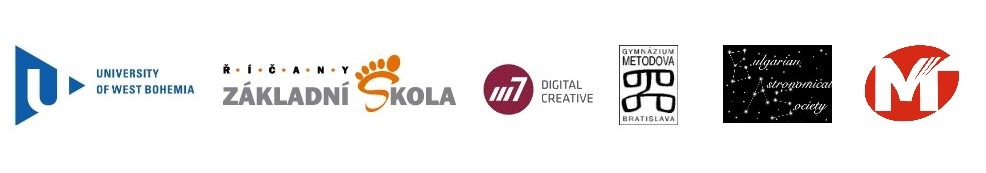 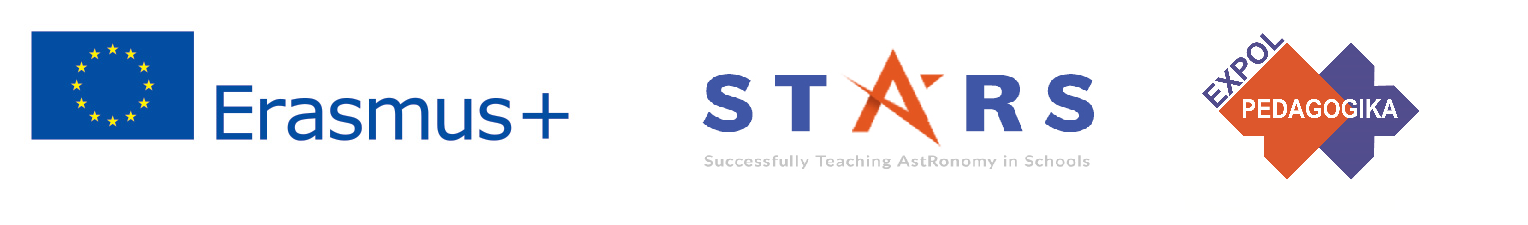 Praktické cvičení 1. Názvy souhvězdí
Odpověď:
Velká medvědice
Malá medvědice
Beran
Orion
Vodnář…
Táto publikácia (dokument) reprezentuje výlučne názor autora a SAAIC – Národná agentúra programu Erasmus+ ani Európska komisia nezodpovedajú za akékoľvek použitie informácií obsiahnutých v tejto publikácii (dokumente).
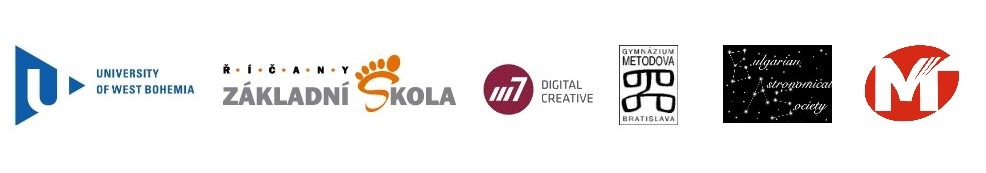 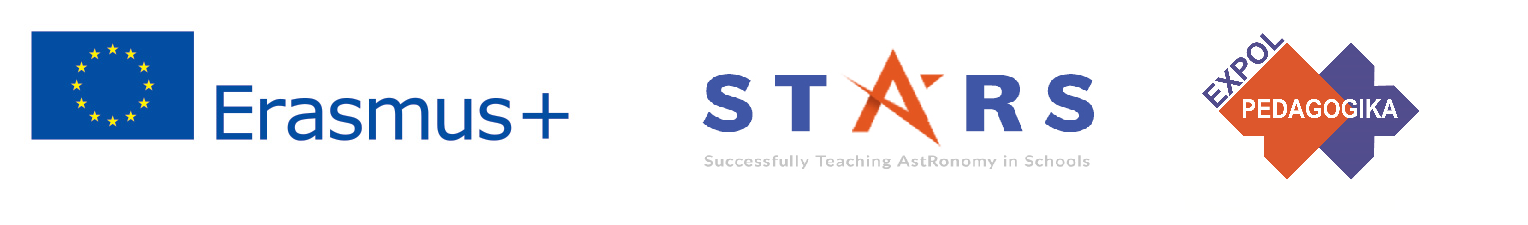 Praktické cvičení 2. Druhy souhvězdí
Metodická část: PŘÍLOHA 1 a PŘÍLOHA 2 k tématu 1 - Souhvězdí.
Pomůcky a materiály: Seznam souhvězdí, tabulka rozdělení souhvězdí podle skupin, pastelky
Postup: 
1: Žáci vyplní názvy souhvězdí v prázdné tabulce a rozdělí je do skupin; 
2: Uvedou počet souhvězdí podle různých kritérií; 
3: Barevně označí všechny zodiakální souhvězdí (zvěrokruh); 
 4: Jiné skupiny souhvězdí mohou vybarvit jinými barvami (souhvězdí na rovníku, nezapadající souhvězdí, souhvězdí na pozadí Mléčné dráhy).
Táto publikácia (dokument) reprezentuje výlučne názor autora a SAAIC – Národná agentúra programu Erasmus+ ani Európska komisia nezodpovedajú za akékoľvek použitie informácií obsiahnutých v tejto publikácii (dokumente).
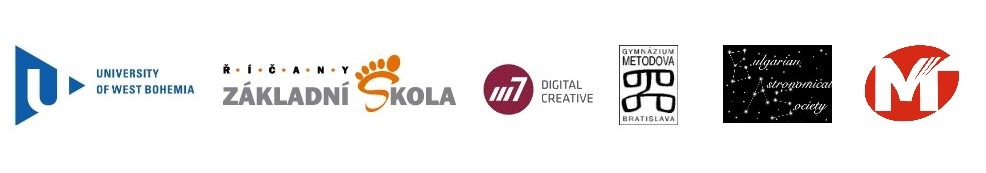 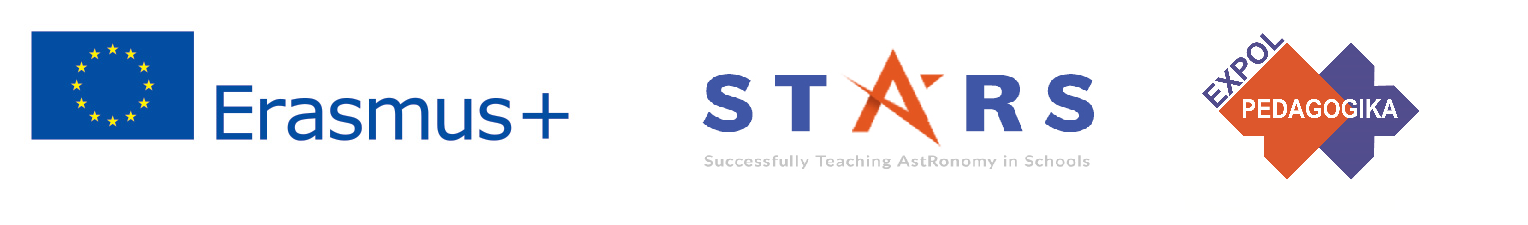 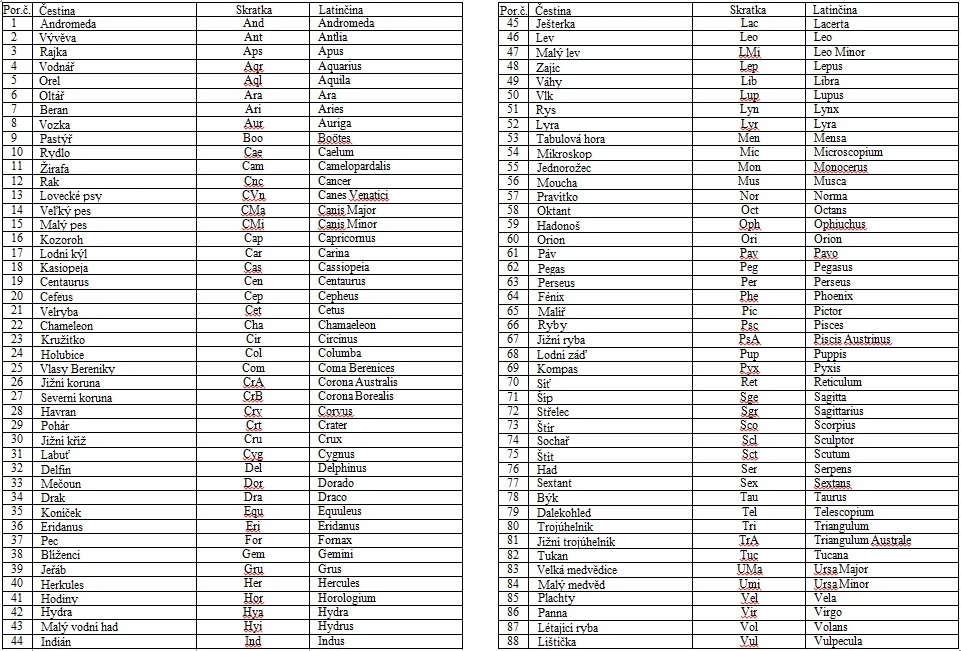 Táto publikácia (dokument) reprezentuje výlučne názor autora a SAAIC – Národná agentúra programu Erasmus+ ani Európska komisia nezodpovedajú za akékoľvek použitie informácií obsiahnutých v tejto publikácii (dokumente).
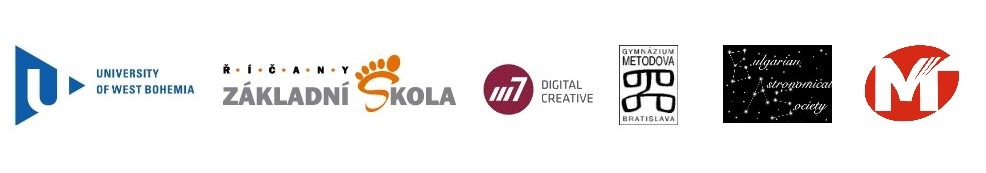 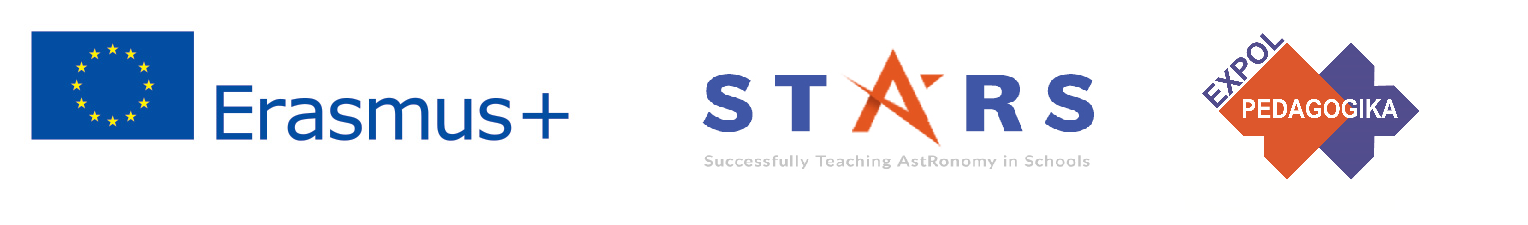 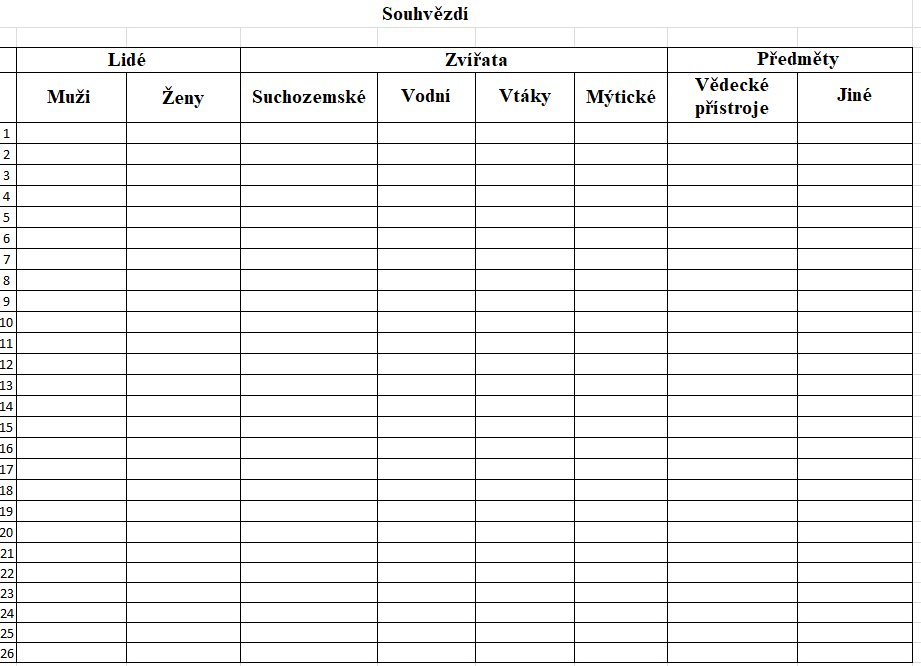 Táto publikácia (dokument) reprezentuje výlučne názor autora a SAAIC – Národná agentúra programu Erasmus+ ani Európska komisia nezodpovedajú za akékoľvek použitie informácií obsiahnutých v tejto publikácii (dokumente).
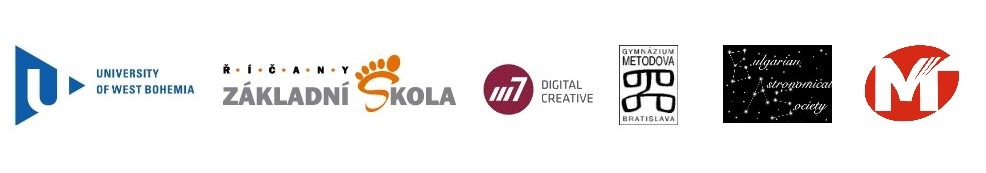 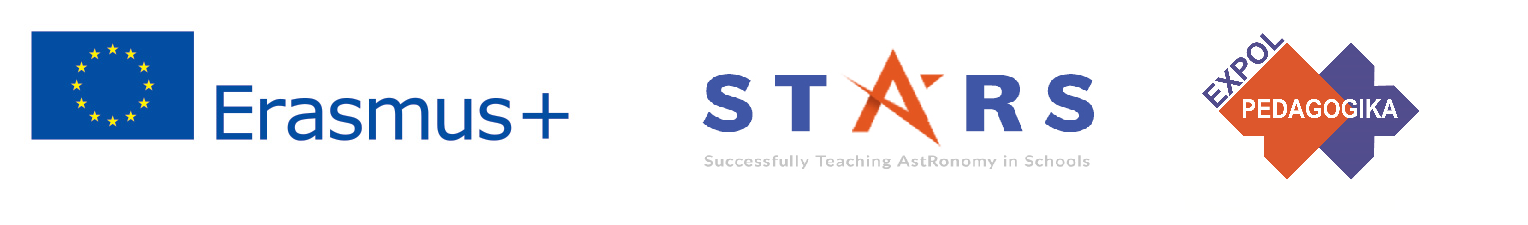 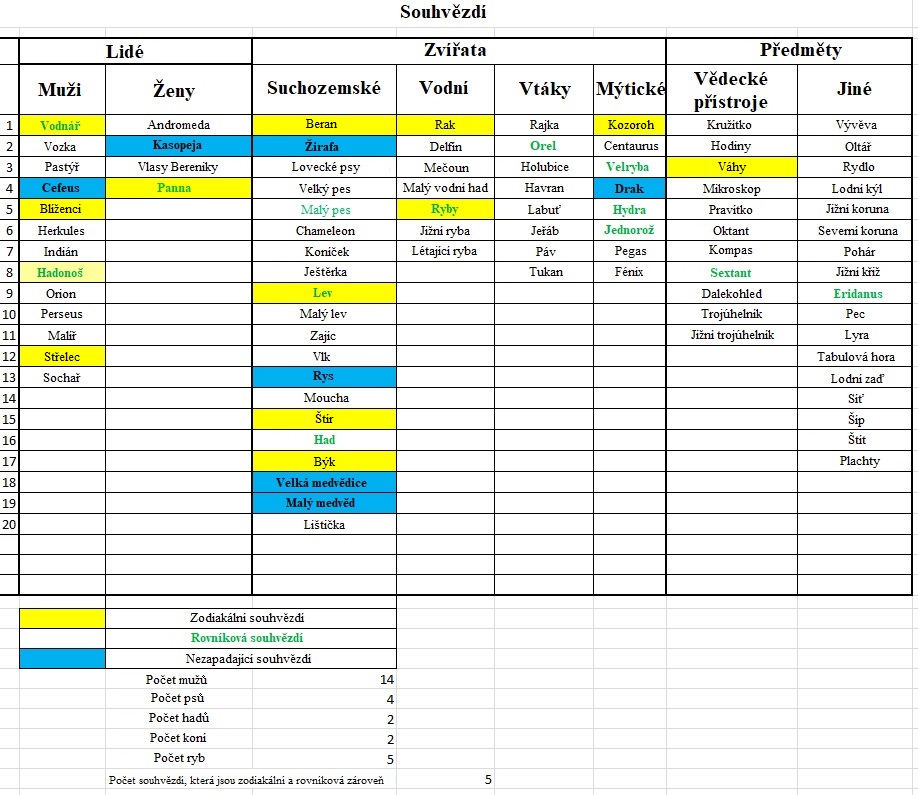 Táto publikácia (dokument) reprezentuje výlučne názor autora a SAAIC – Národná agentúra programu Erasmus+ ani Európska komisia nezodpovedajú za akékoľvek použitie informácií obsiahnutých v tejto publikácii (dokumente).
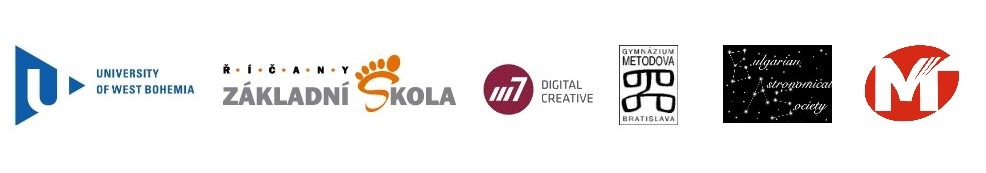 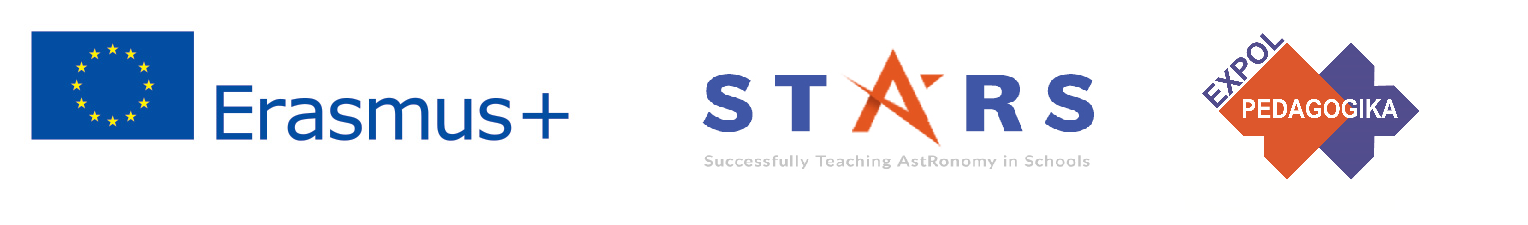 Praktické cvičení 3. Osmisměrka
Metodická část: PŘÍLOHA 3 k tématu 1.
Pomůcky a materiály: Slovní hříčky (podle věku a obtížnosti), pastelky
Postup: Žáci by měli najít a vybarvit a/anebo uvést seznam názvů souhvězdí, která našli ve slovní hříčce.
Táto publikácia (dokument) reprezentuje výlučne názor autora a SAAIC – Národná agentúra programu Erasmus+ ani Európska komisia nezodpovedajú za akékoľvek použitie informácií obsiahnutých v tejto publikácii (dokumente).
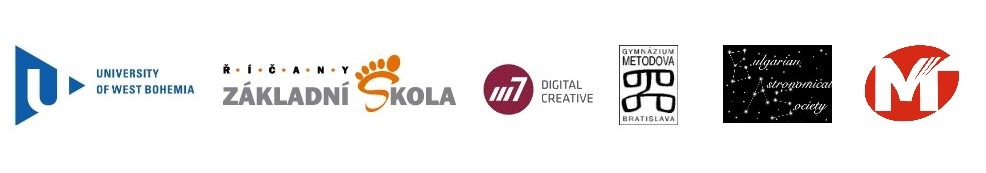 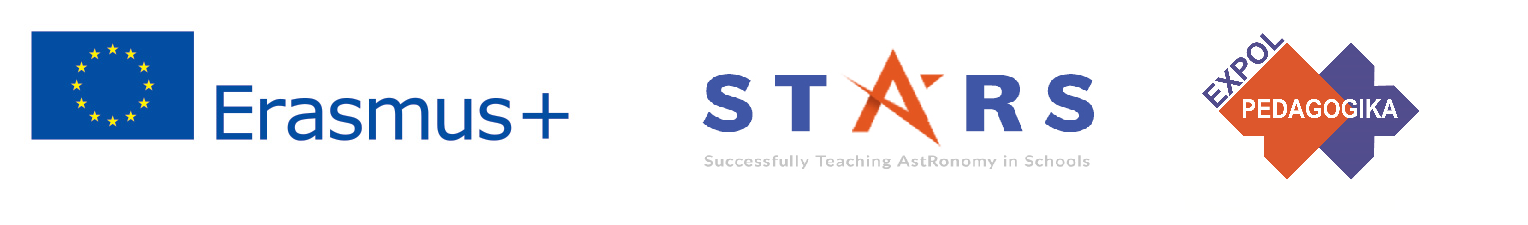 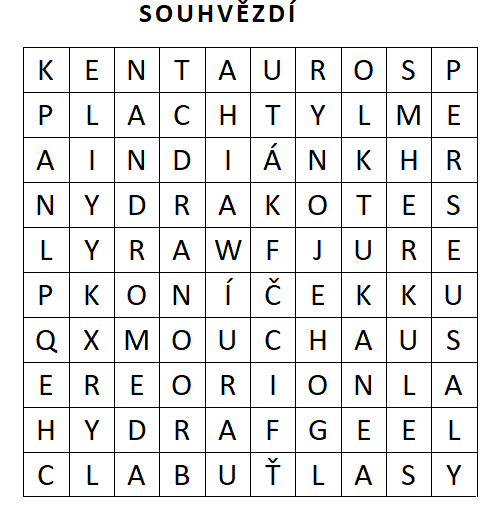 1. varianta
Táto publikácia (dokument) reprezentuje výlučne názor autora a SAAIC – Národná agentúra programu Erasmus+ ani Európska komisia nezodpovedajú za akékoľvek použitie informácií obsiahnutých v tejto publikácii (dokumente).
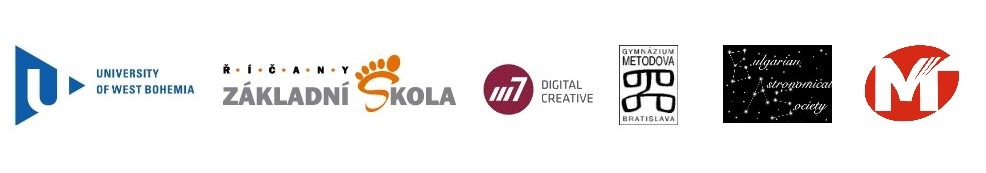 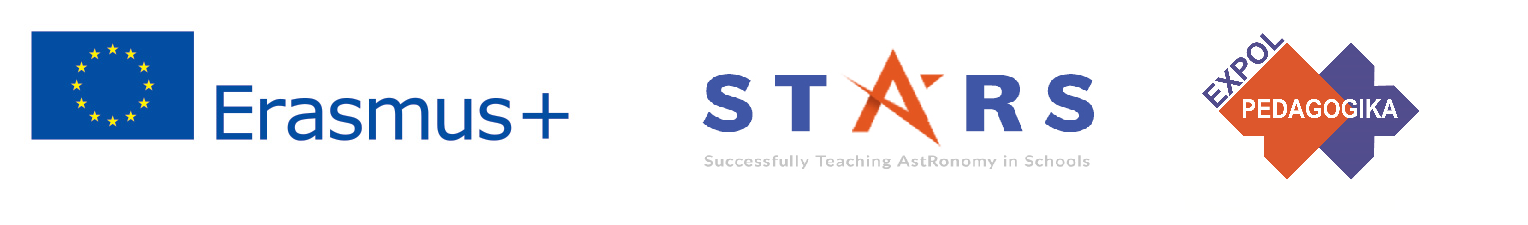 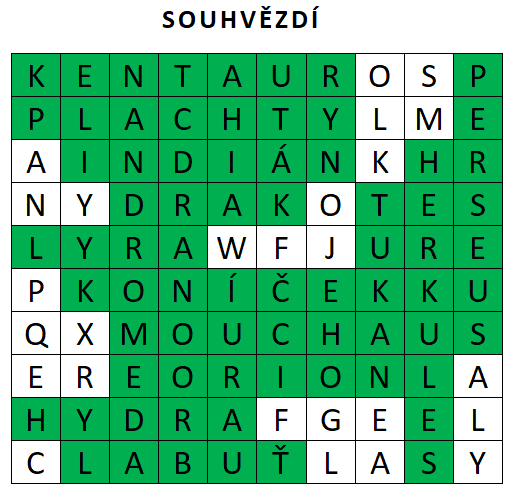 1. varianta
Táto publikácia (dokument) reprezentuje výlučne názor autora a SAAIC – Národná agentúra programu Erasmus+ ani Európska komisia nezodpovedajú za akékoľvek použitie informácií obsiahnutých v tejto publikácii (dokumente).
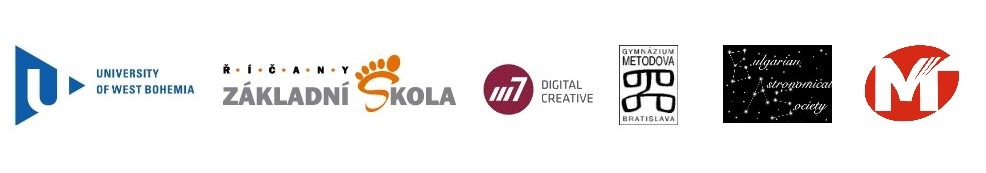 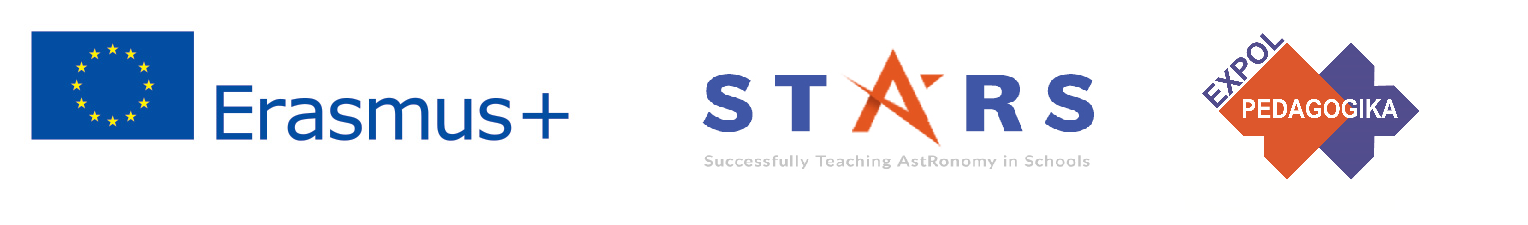 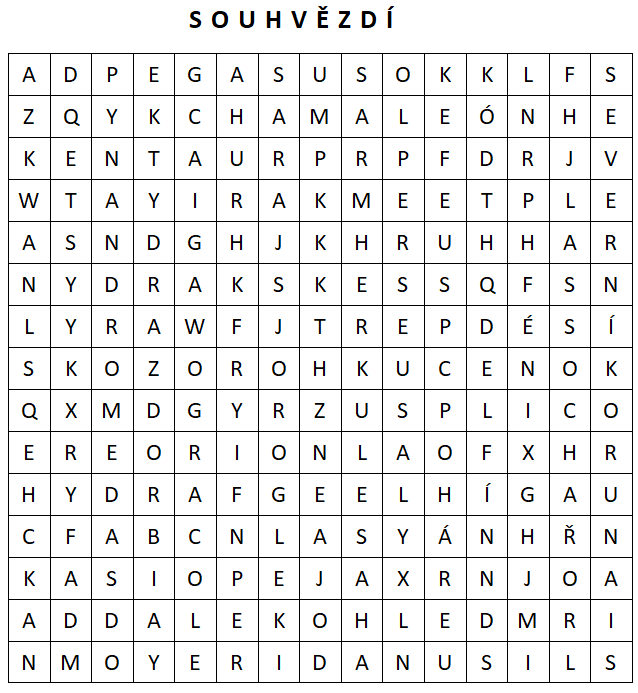 2. varianta
Táto publikácia (dokument) reprezentuje výlučne názor autora a SAAIC – Národná agentúra programu Erasmus+ ani Európska komisia nezodpovedajú za akékoľvek použitie informácií obsiahnutých v tejto publikácii (dokumente).
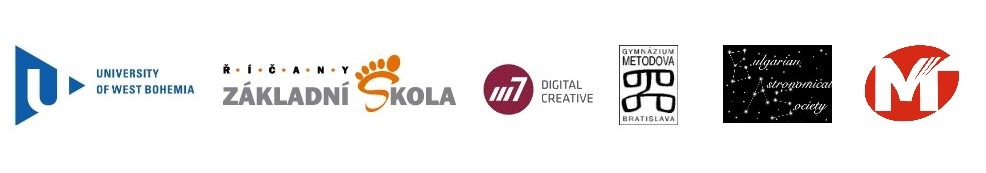 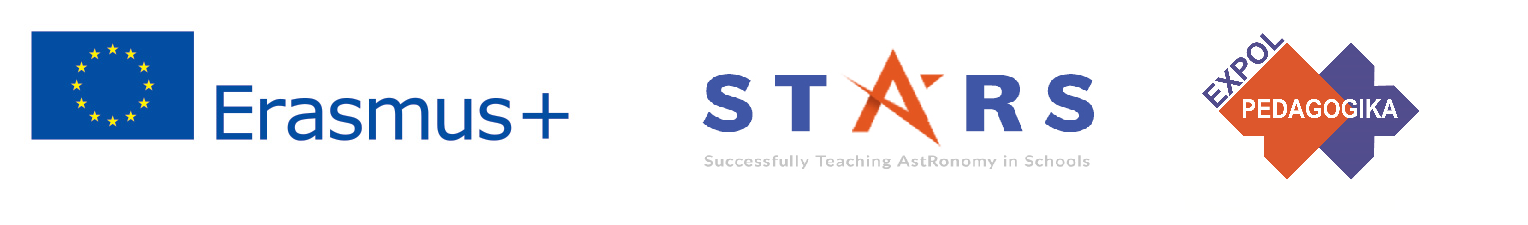 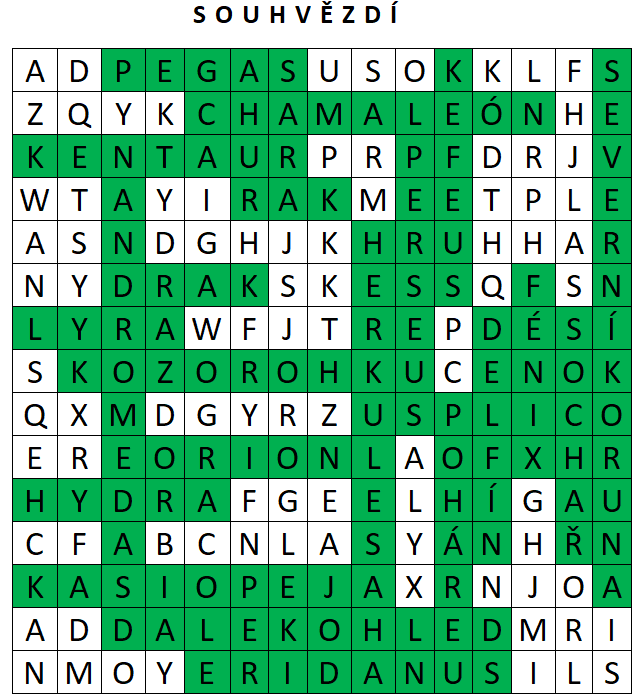 2. varianta
Táto publikácia (dokument) reprezentuje výlučne názor autora a SAAIC – Národná agentúra programu Erasmus+ ani Európska komisia nezodpovedajú za akékoľvek použitie informácií obsiahnutých v tejto publikácii (dokumente).
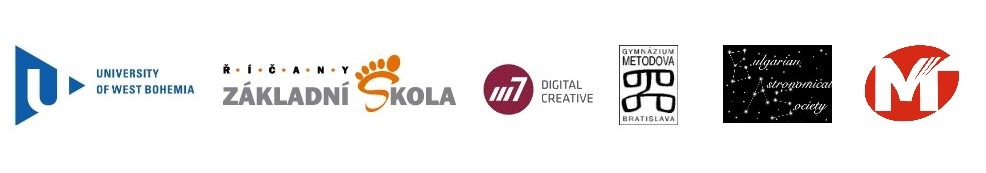 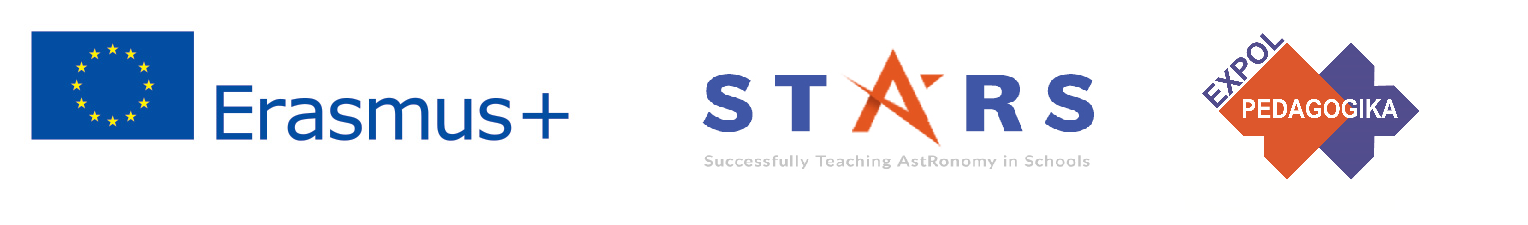 Praktické cvičení 4. Rozpoznávání souhvězdí
Metodická část: PŘÍLOHA 4 k tématu 1.
Pomůcky a materiály: Obrázky souhvězdí - různé typy. Mohou být vytištěné nebo v digitální podobě
Postup: Žáci musí rozpoznat, které souhvězdí se nachází na obrázku a pojmenovat jej.
Táto publikácia (dokument) reprezentuje výlučne názor autora a SAAIC – Národná agentúra programu Erasmus+ ani Európska komisia nezodpovedajú za akékoľvek použitie informácií obsiahnutých v tejto publikácii (dokumente).
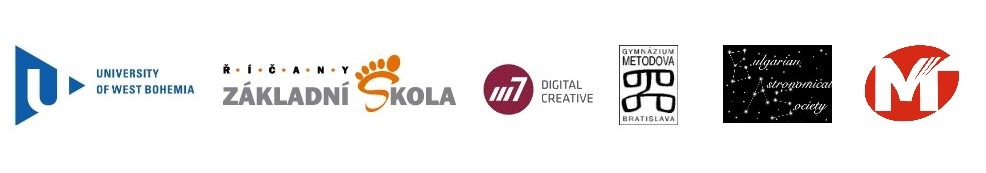 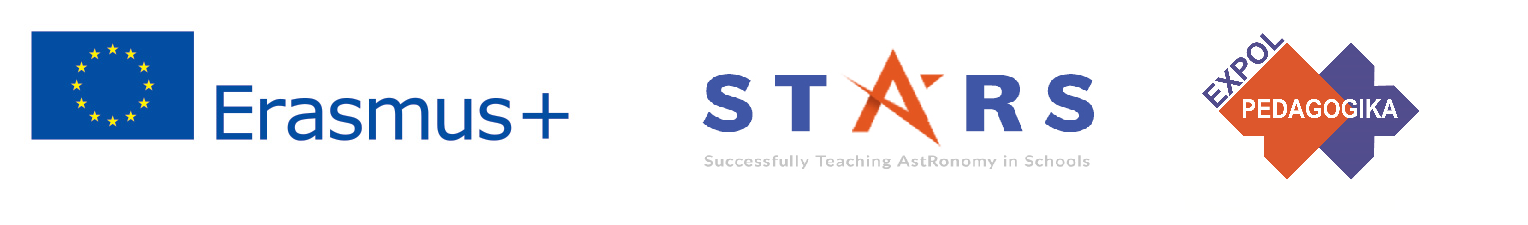 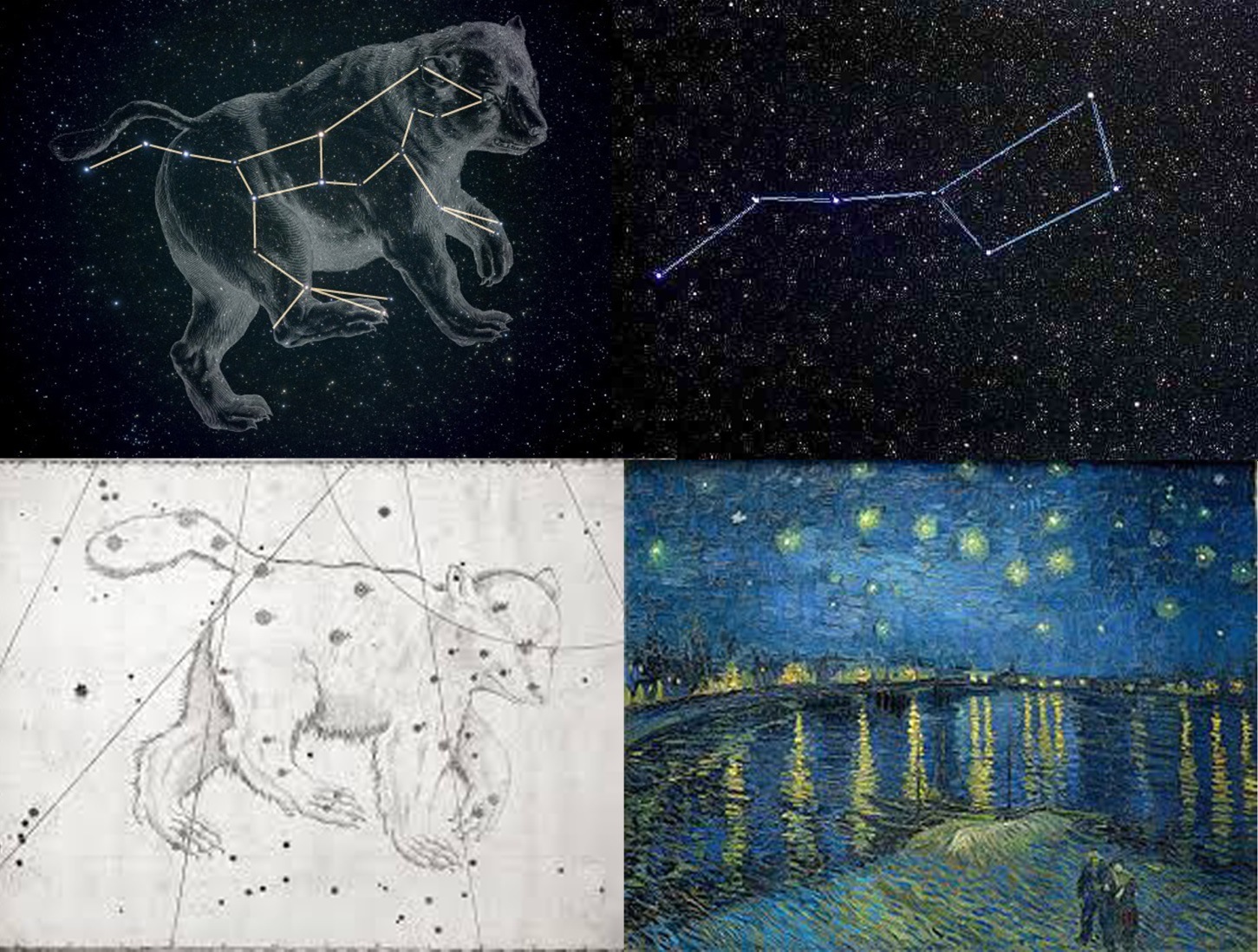 Táto publikácia (dokument) reprezentuje výlučne názor autora a SAAIC – Národná agentúra programu Erasmus+ ani Európska komisia nezodpovedajú za akékoľvek použitie informácií obsiahnutých v tejto publikácii (dokumente).
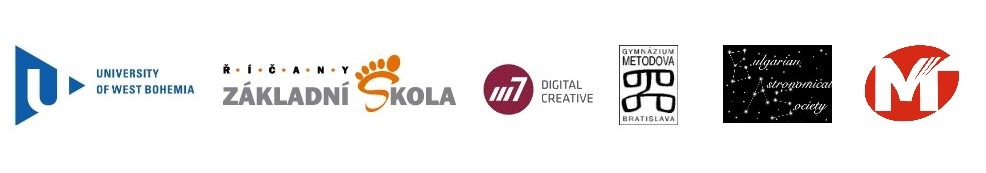 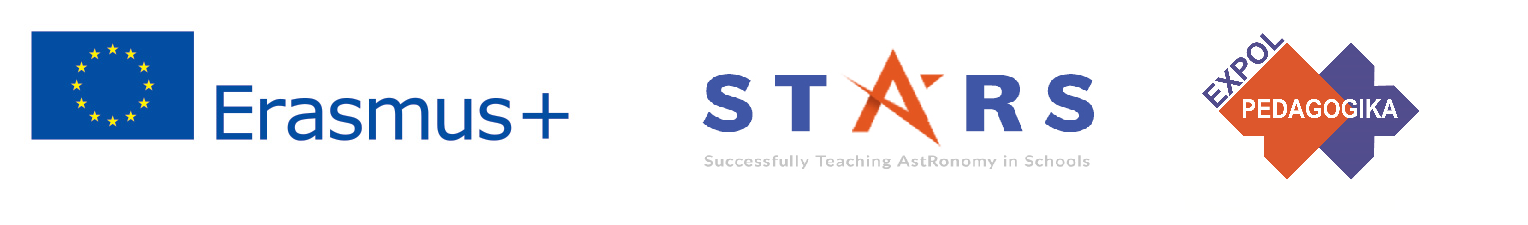 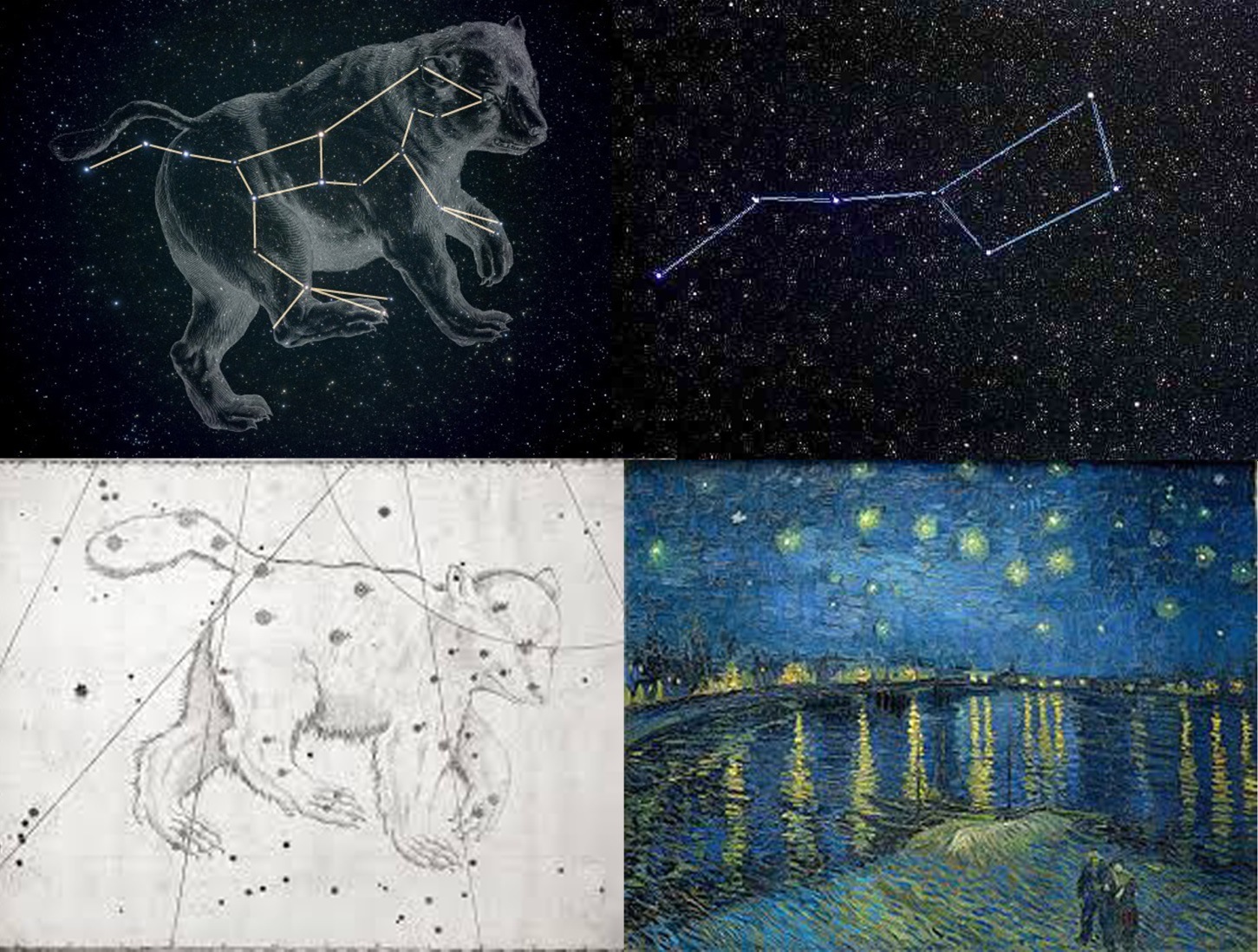 Velká medvědice
Táto publikácia (dokument) reprezentuje výlučne názor autora a SAAIC – Národná agentúra programu Erasmus+ ani Európska komisia nezodpovedajú za akékoľvek použitie informácií obsiahnutých v tejto publikácii (dokumente).
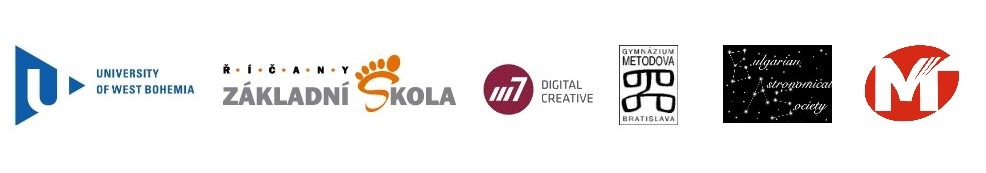 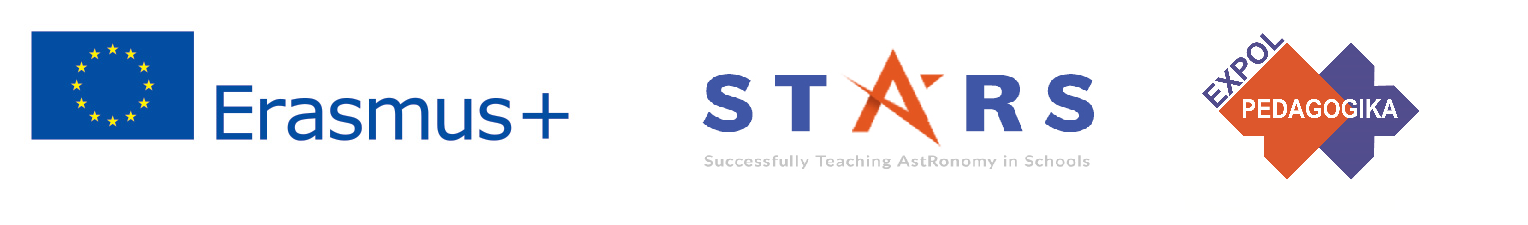 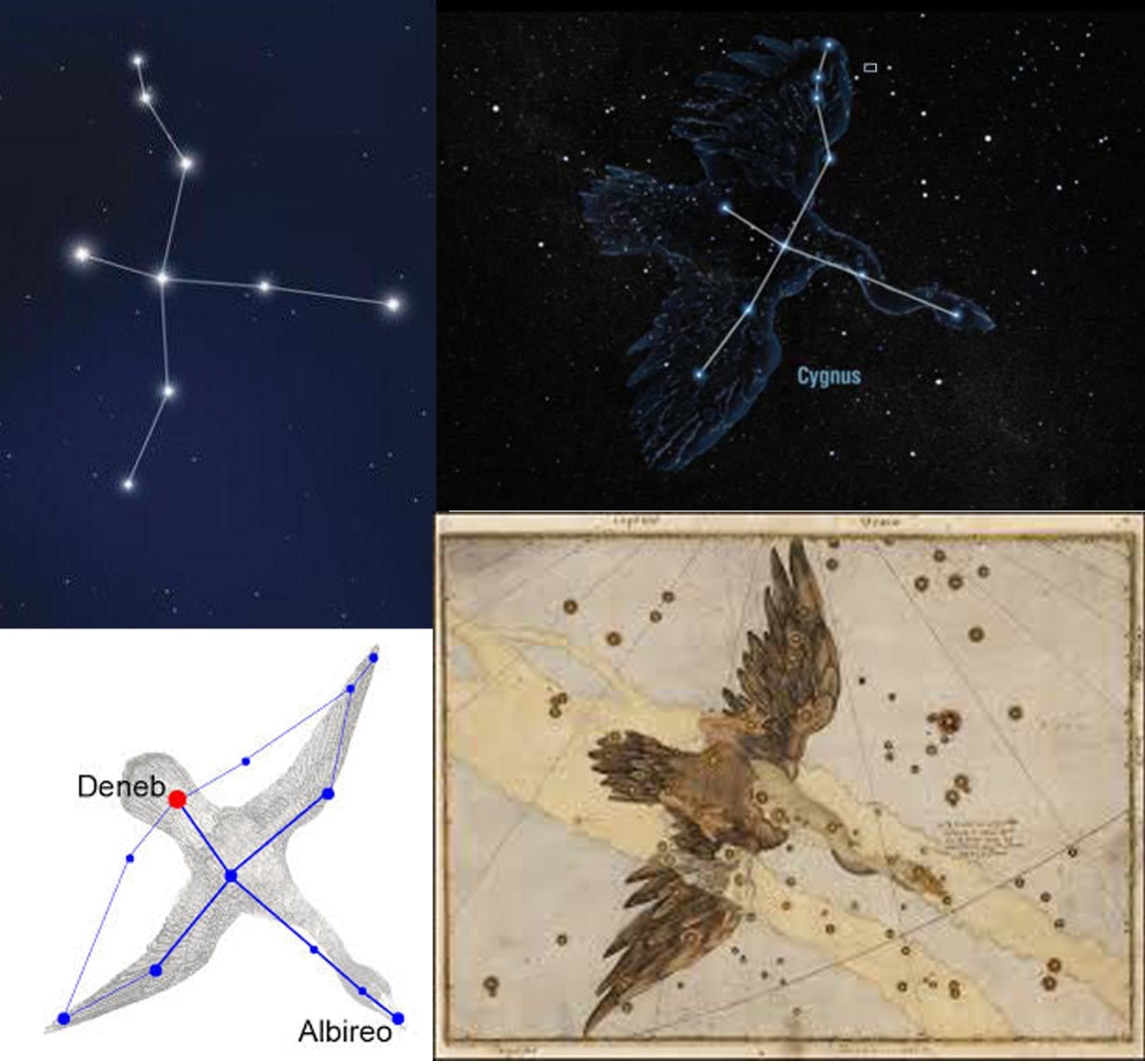 Táto publikácia (dokument) reprezentuje výlučne názor autora a SAAIC – Národná agentúra programu Erasmus+ ani Európska komisia nezodpovedajú za akékoľvek použitie informácií obsiahnutých v tejto publikácii (dokumente).
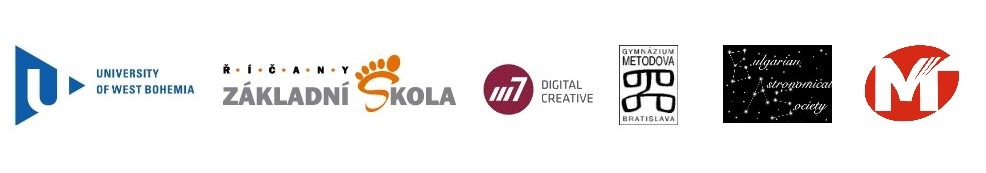 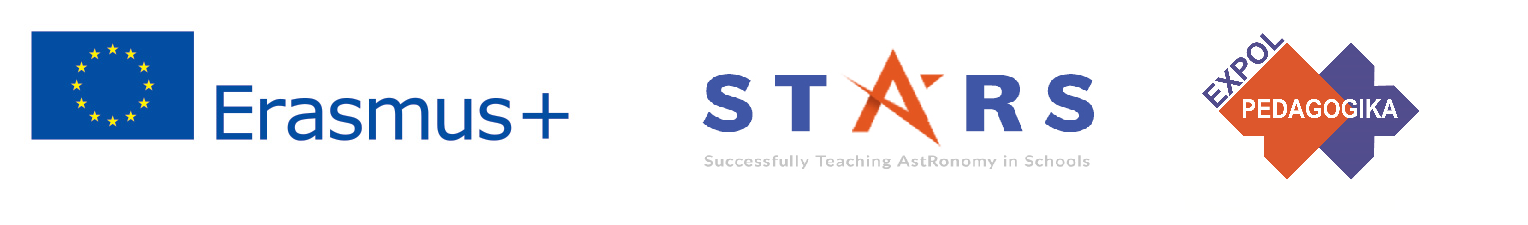 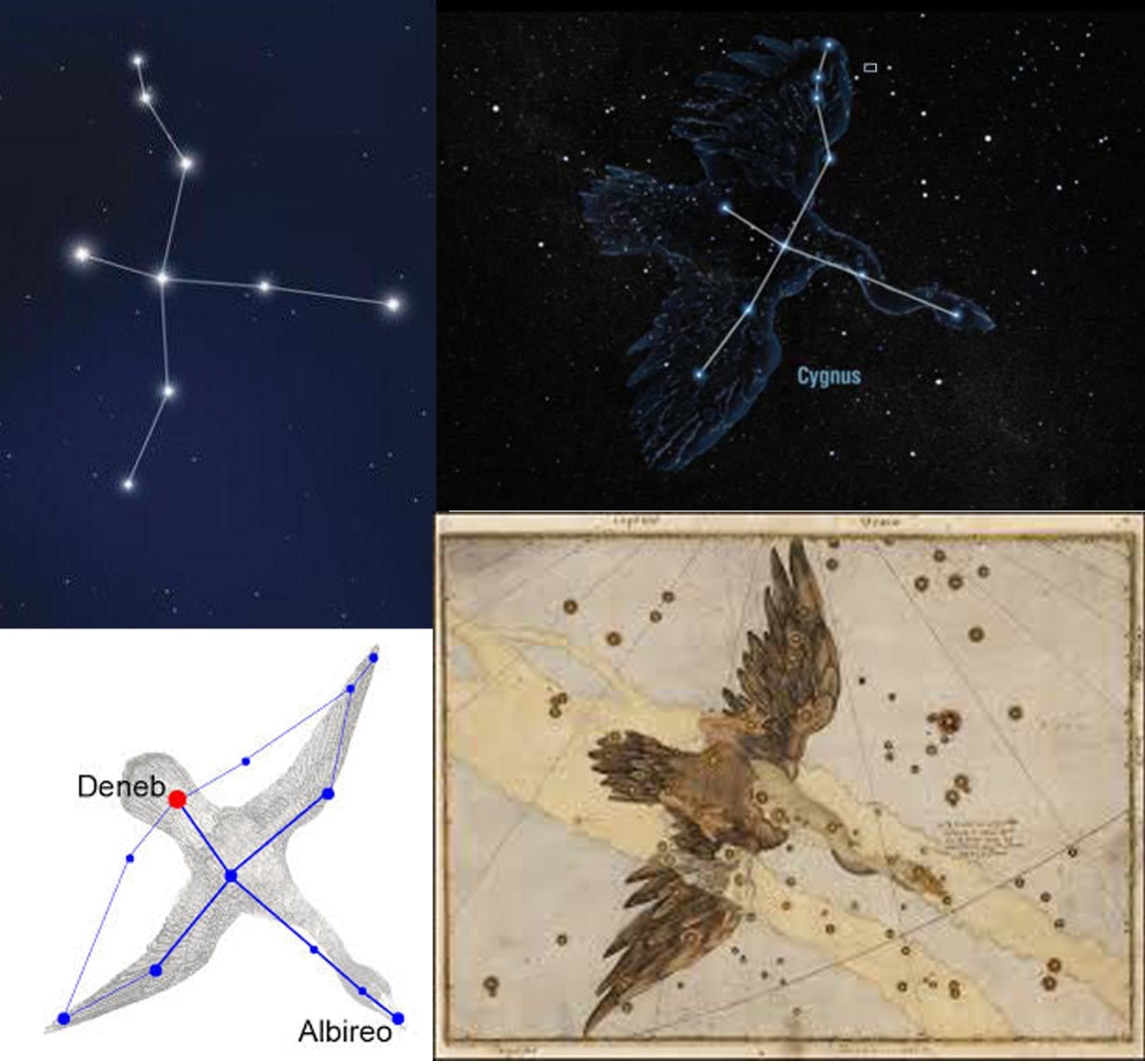 Labuť
Táto publikácia (dokument) reprezentuje výlučne názor autora a SAAIC – Národná agentúra programu Erasmus+ ani Európska komisia nezodpovedajú za akékoľvek použitie informácií obsiahnutých v tejto publikácii (dokumente).
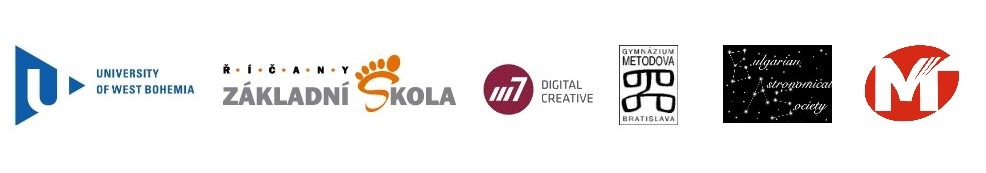 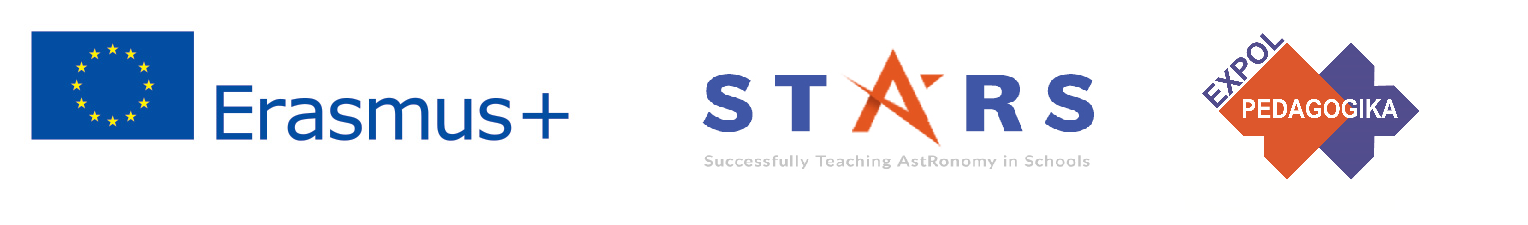 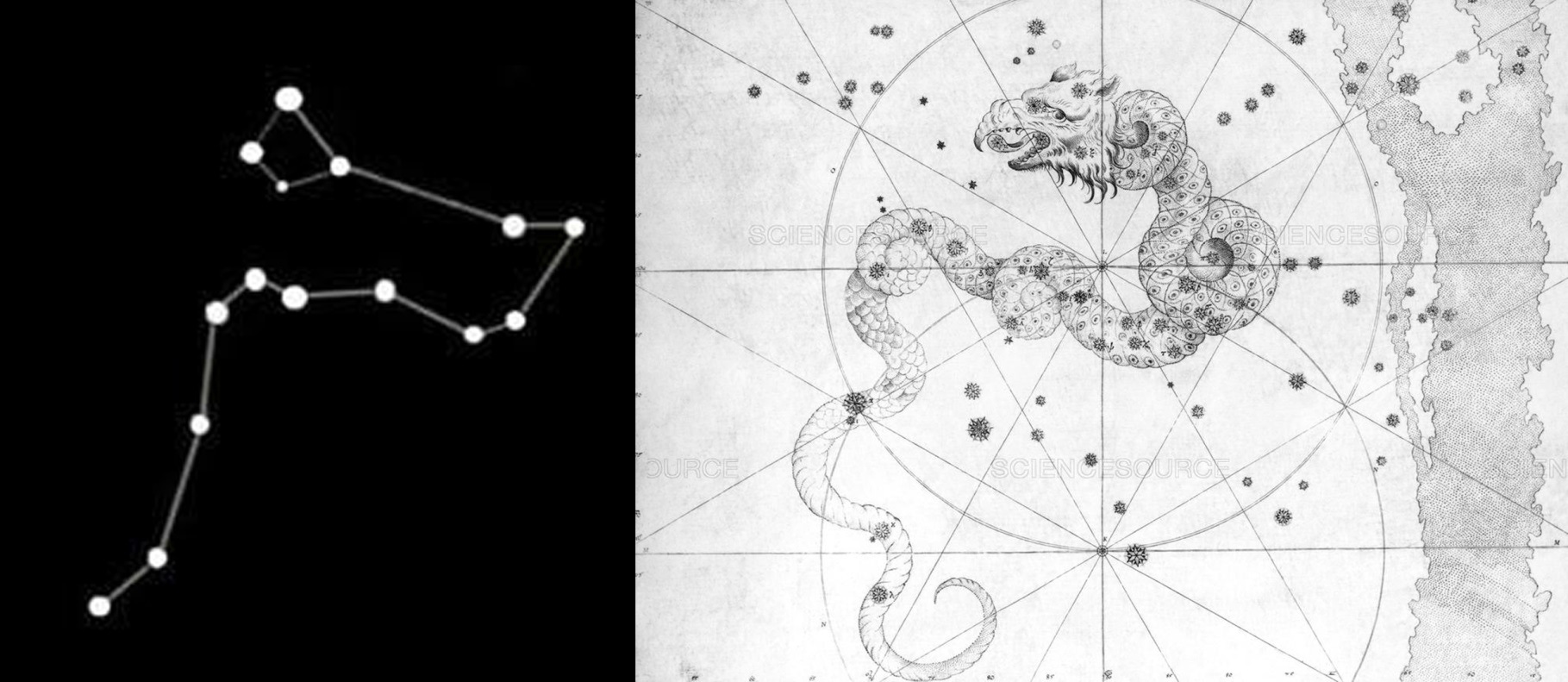 Táto publikácia (dokument) reprezentuje výlučne názor autora a SAAIC – Národná agentúra programu Erasmus+ ani Európska komisia nezodpovedajú za akékoľvek použitie informácií obsiahnutých v tejto publikácii (dokumente).
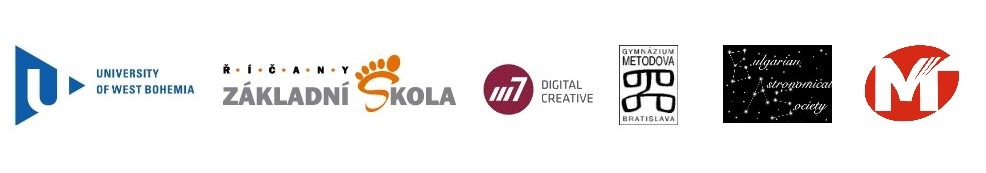 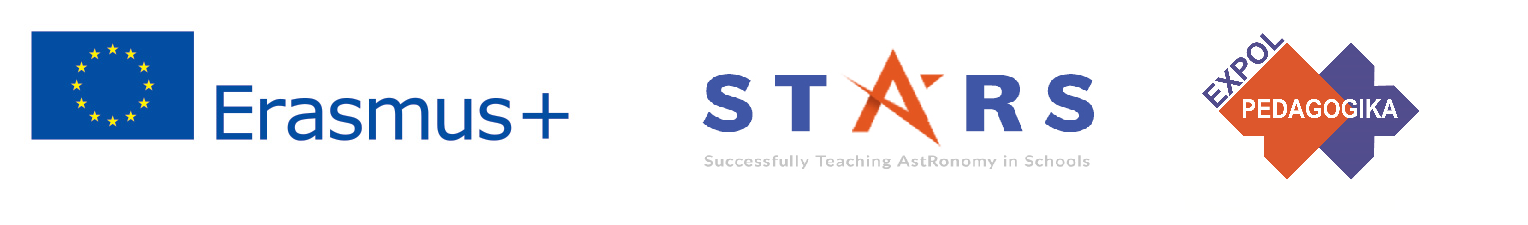 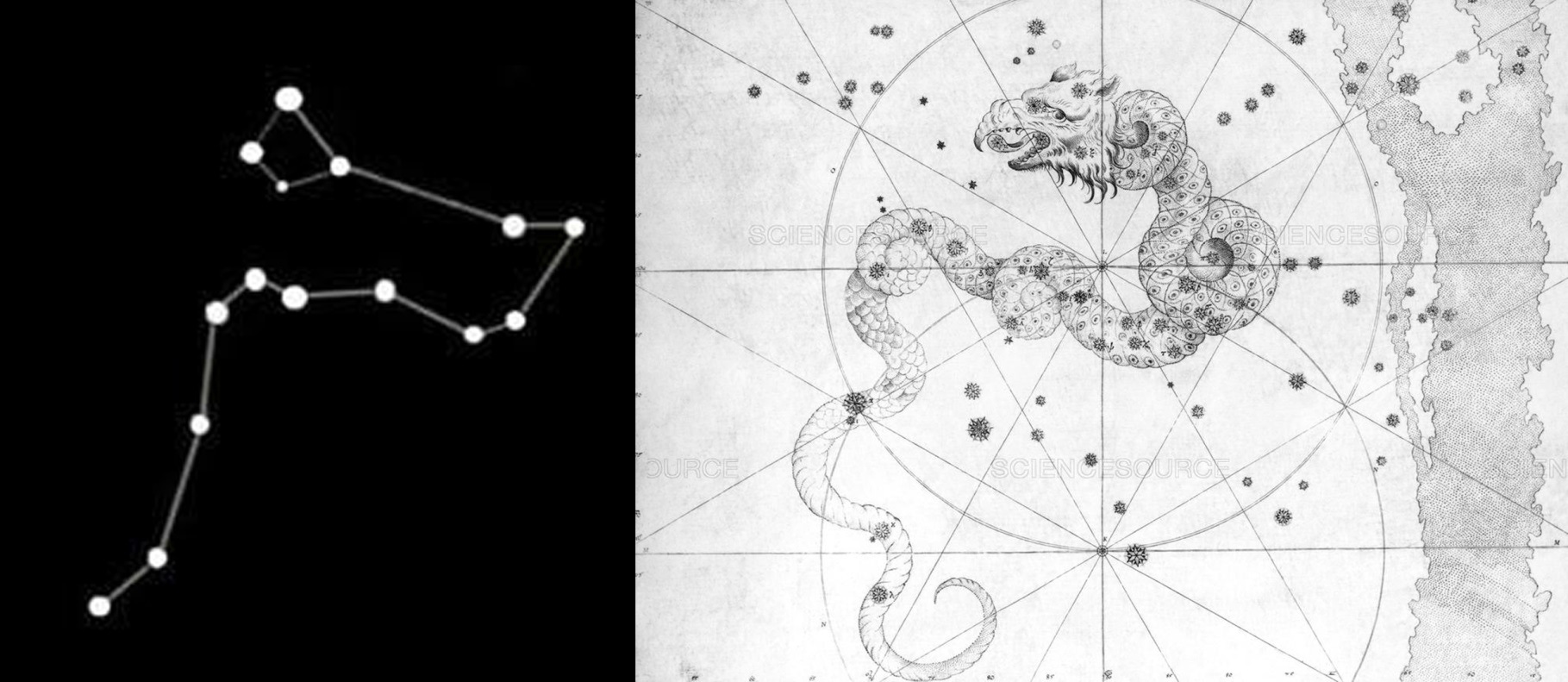 Drak
Táto publikácia (dokument) reprezentuje výlučne názor autora a SAAIC – Národná agentúra programu Erasmus+ ani Európska komisia nezodpovedajú za akékoľvek použitie informácií obsiahnutých v tejto publikácii (dokumente).
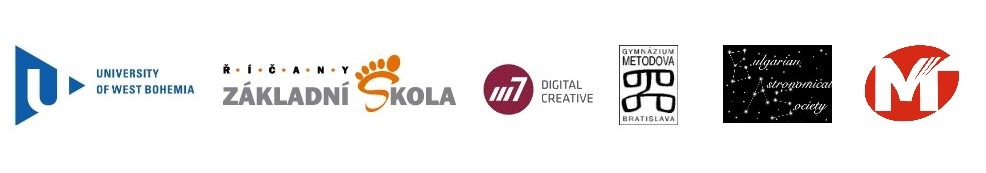 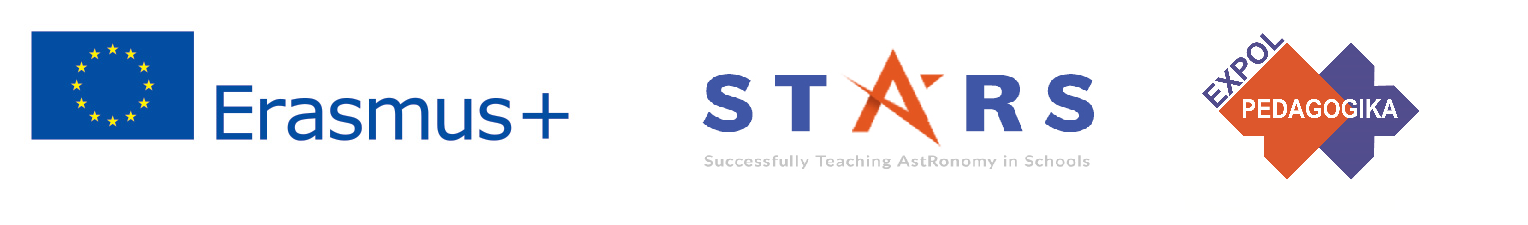 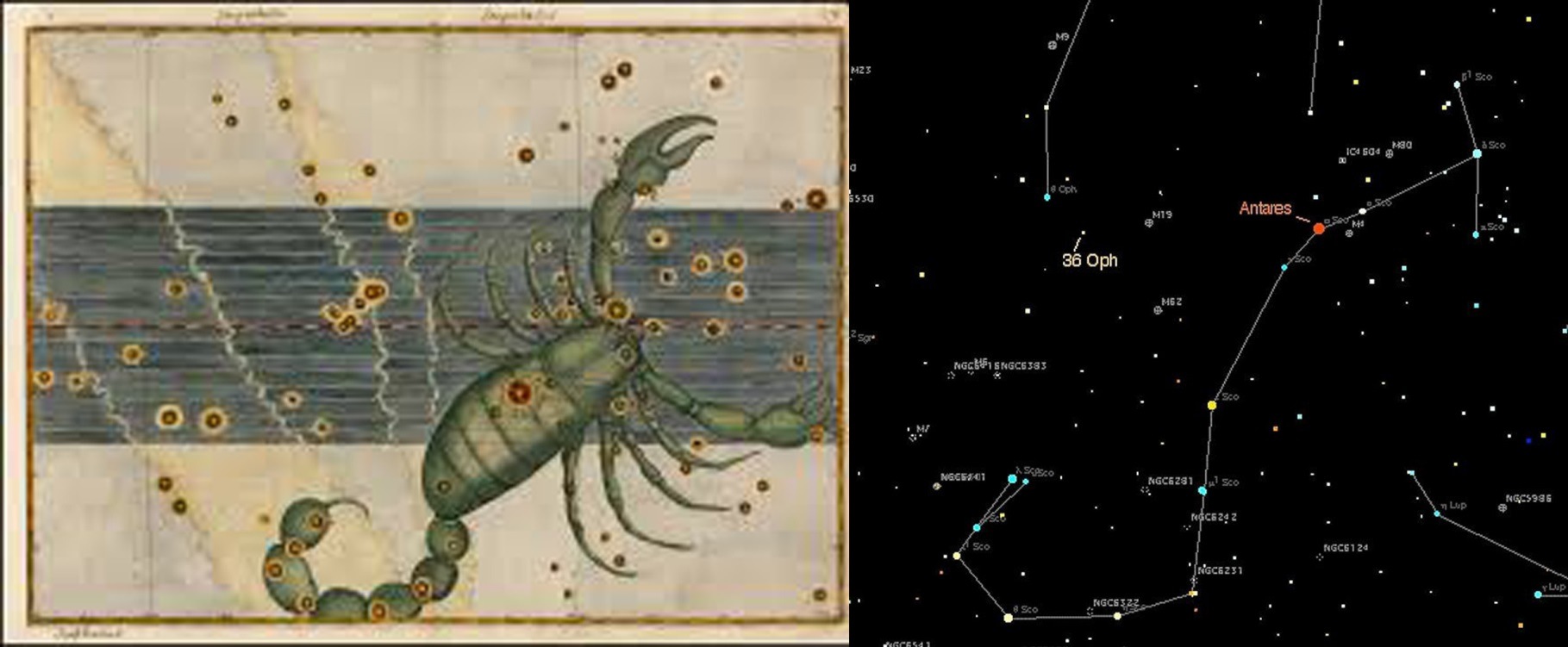 Táto publikácia (dokument) reprezentuje výlučne názor autora a SAAIC – Národná agentúra programu Erasmus+ ani Európska komisia nezodpovedajú za akékoľvek použitie informácií obsiahnutých v tejto publikácii (dokumente).
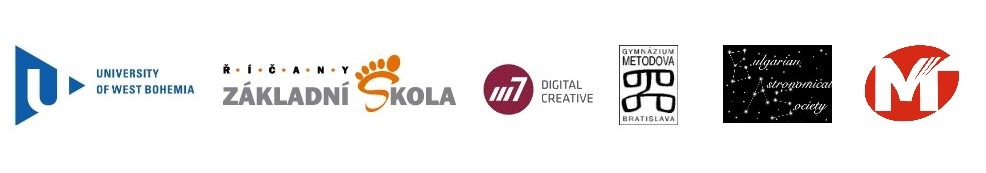 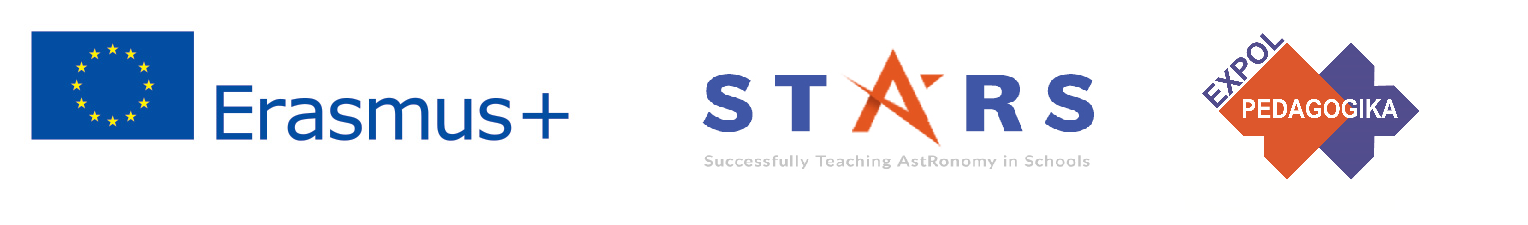 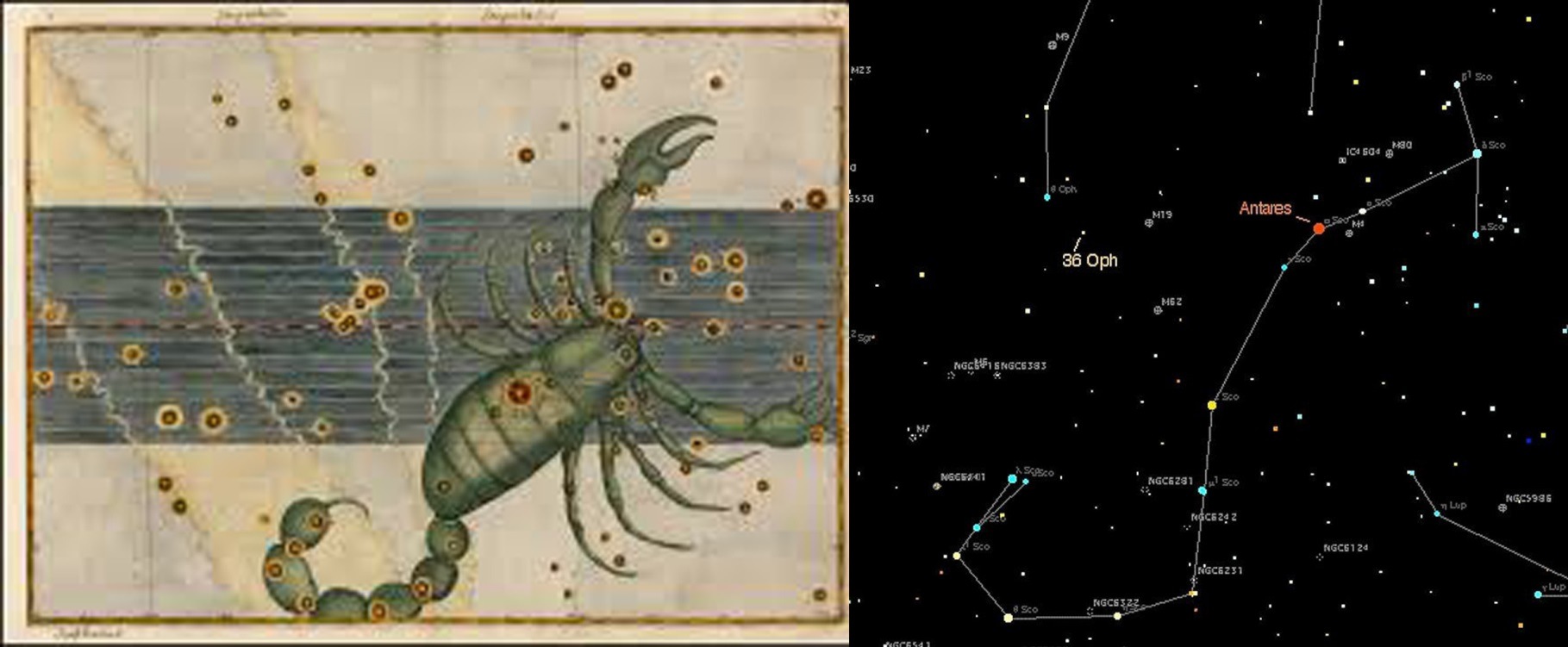 Štír
Táto publikácia (dokument) reprezentuje výlučne názor autora a SAAIC – Národná agentúra programu Erasmus+ ani Európska komisia nezodpovedajú za akékoľvek použitie informácií obsiahnutých v tejto publikácii (dokumente).
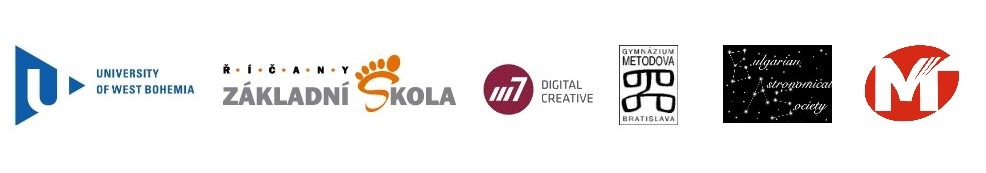 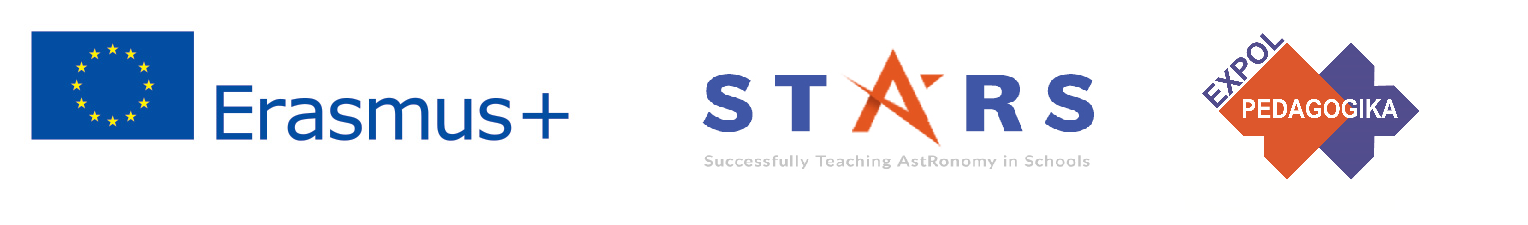 Praktické cvičení 5. Tvary souhvězdí
Metodická část: PŘÍLOHA 5 k tématu 1.
Pomůcky a materiály: Vyištěný tvar sohvězdí Velká medvědice, barevná samolepící fólie a vhodná děrovačka (ve tvaru hvězdičky). (V případě, že tato fólie a děrovačka neexistujou, je potřeba barevný papír, nůžky a lepidlo.)
Postup: Žáci by měli nalepit barevné hvězdy na asterismus VELKÝ VŮZ a souhvězdí Velká medvědice. Velikost hvězd může odpovídat jasu skutečných hvězd. Mohou též napsat názvy hvězd.
Táto publikácia (dokument) reprezentuje výlučne názor autora a SAAIC – Národná agentúra programu Erasmus+ ani Európska komisia nezodpovedajú za akékoľvek použitie informácií obsiahnutých v tejto publikácii (dokumente).
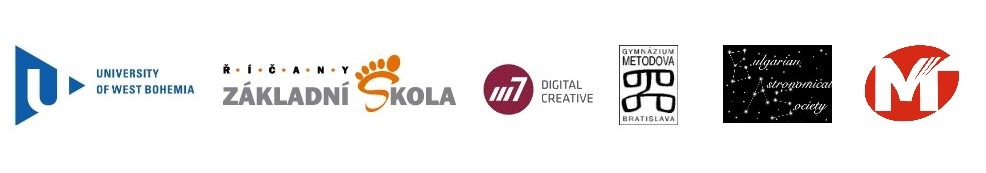 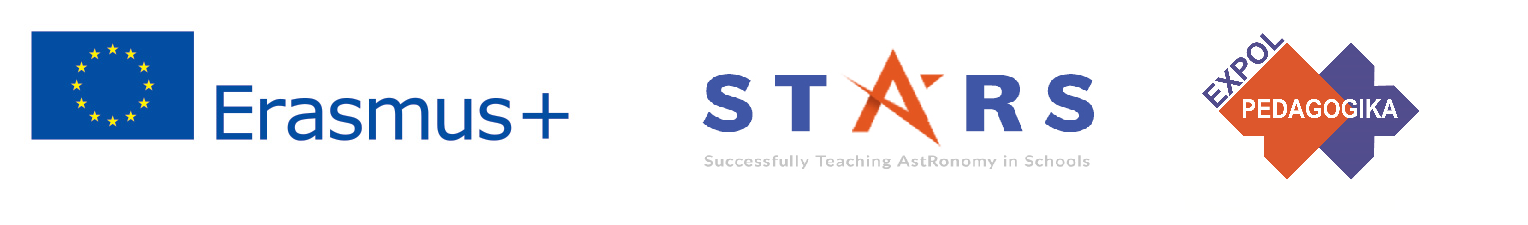 Velká medvědice
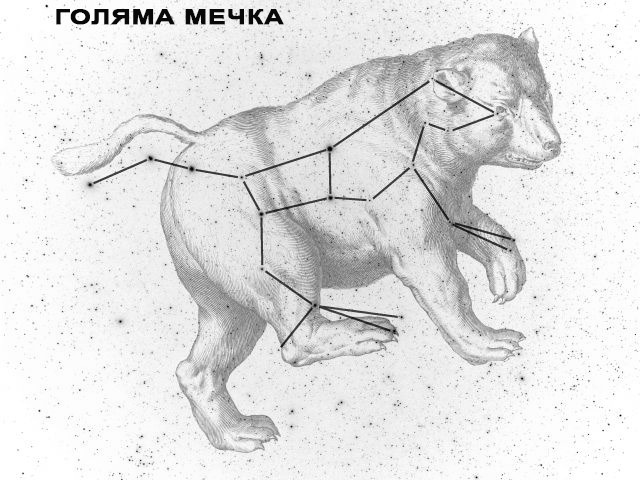 Táto publikácia (dokument) reprezentuje výlučne názor autora a SAAIC – Národná agentúra programu Erasmus+ ani Európska komisia nezodpovedajú za akékoľvek použitie informácií obsiahnutých v tejto publikácii (dokumente).
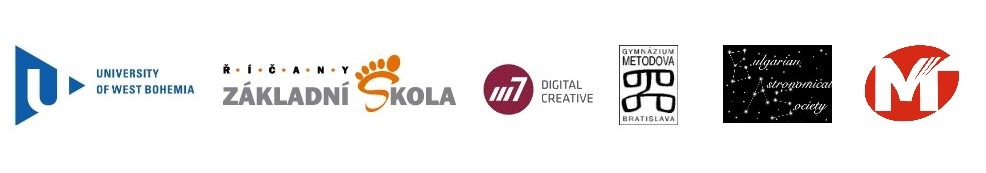 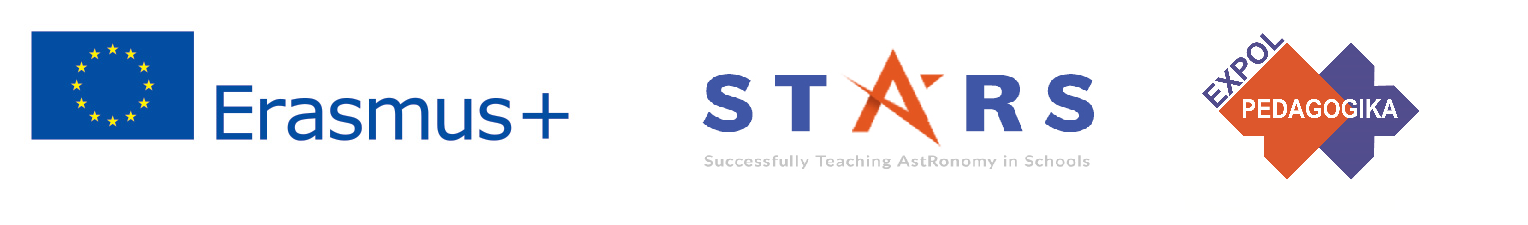 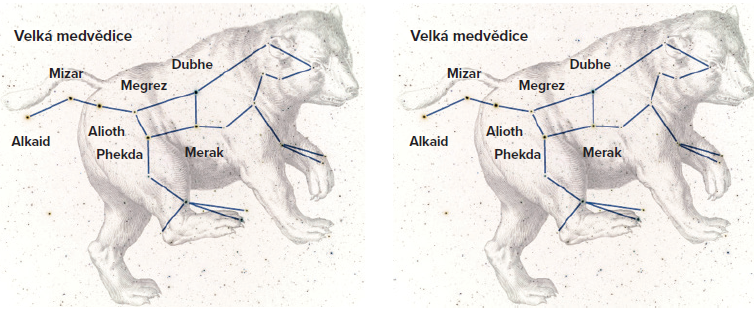 Táto publikácia (dokument) reprezentuje výlučne názor autora a SAAIC – Národná agentúra programu Erasmus+ ani Európska komisia nezodpovedajú za akékoľvek použitie informácií obsiahnutých v tejto publikácii (dokumente).
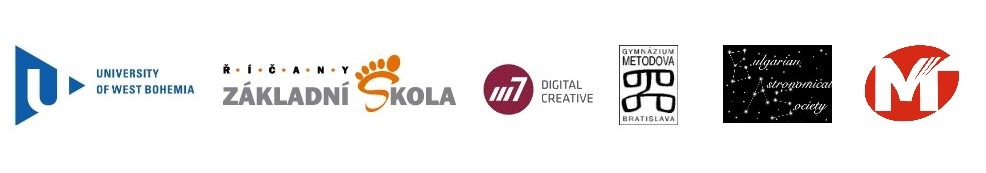 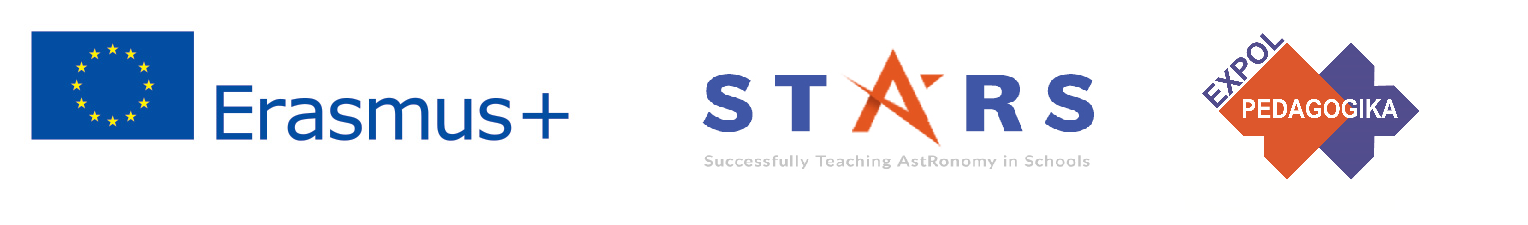 Závěry, ověření výsledků
Co bude dál (Feed Forward): Plánujte další hodinu na základě výkonu žáka:
Obtížnost ve třídě: V závislosti na tom, jak dobře žáci porozuměli materiálu a zvládli úkoly.
Přístup k materiálu: Jaký je správný postup, který vám pomůže porozumět materiálu a splnit stanovené úkoly.
Sebehodnocení: sebekázeň, vedení a kontrola činností.
Individuální přístup: Individuální hodnocení a vedení.
The current publication reflects only the author´s view and neither the Slovak National Agency, nor the European Commission are responsible for any use that may be made of the information it contains.
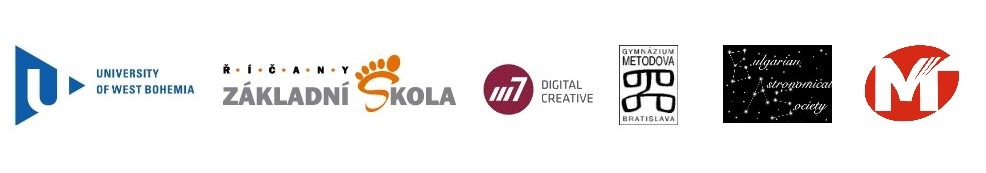 [Speaker Notes: DOI: 10.3102/003465430298487, The Power of Feedback, John Hattie and Helen Timperley, University of Auckland]